Calculus
M 27 February 2012
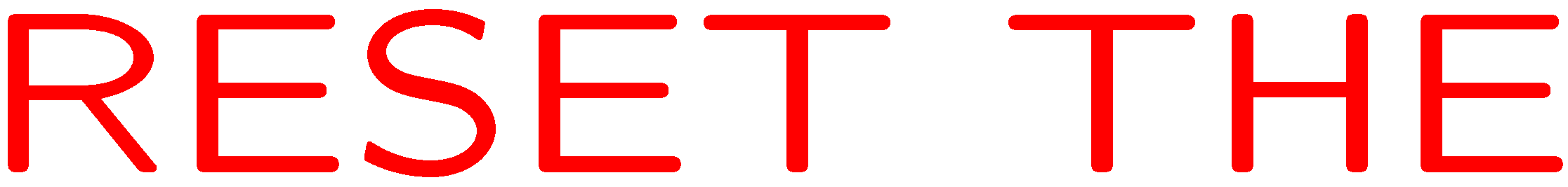 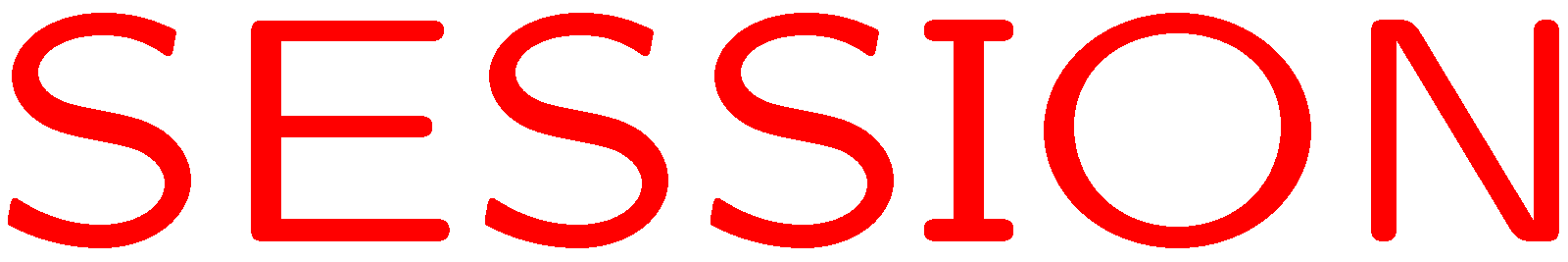 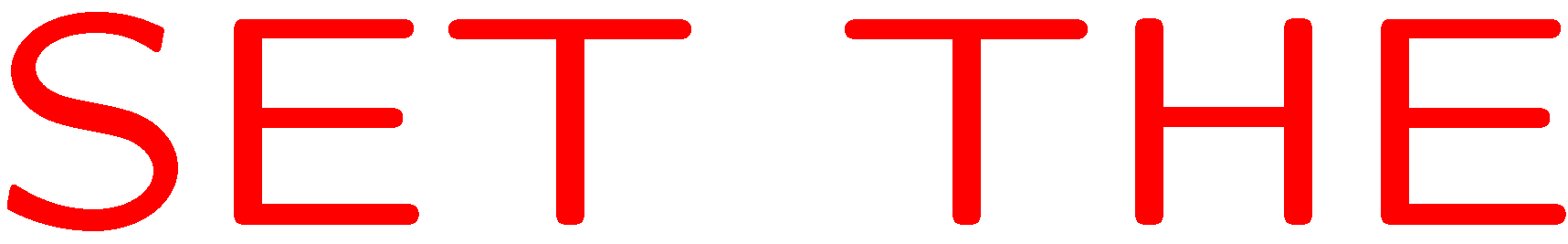 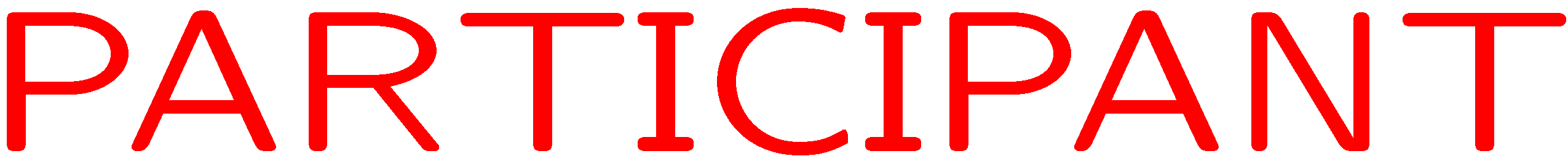 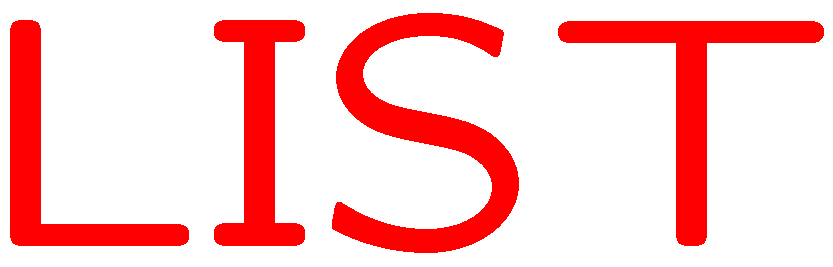 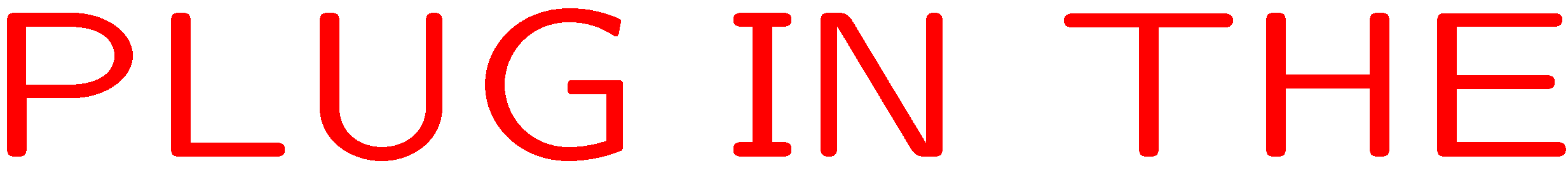 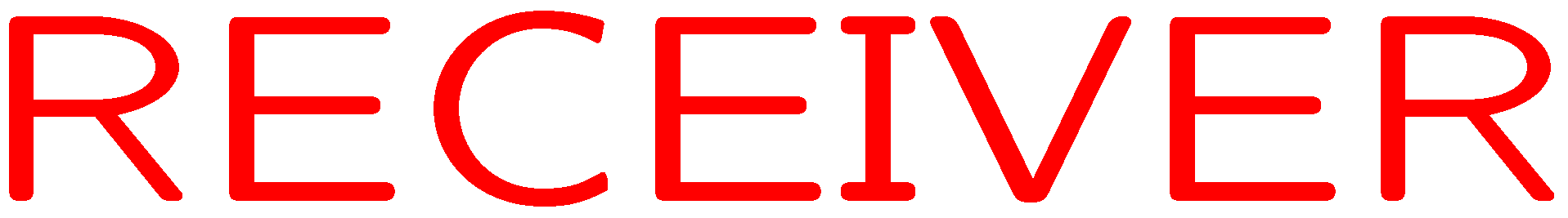 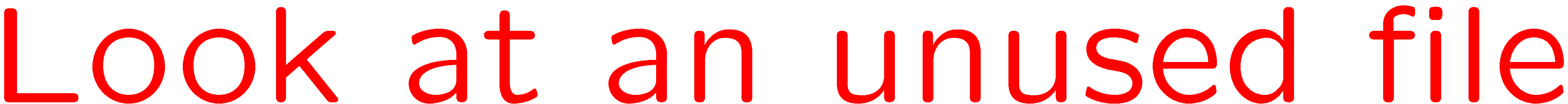 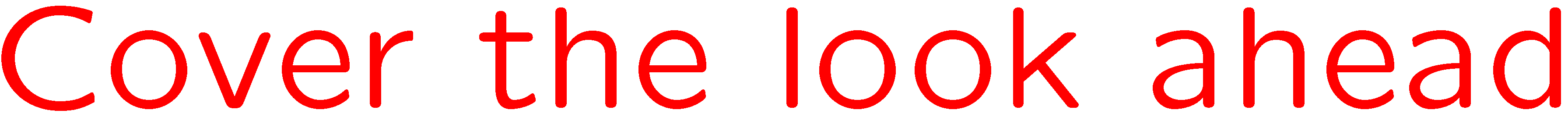 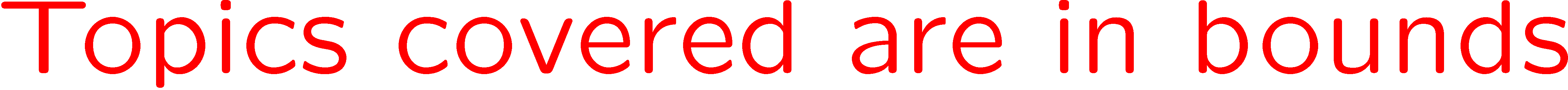 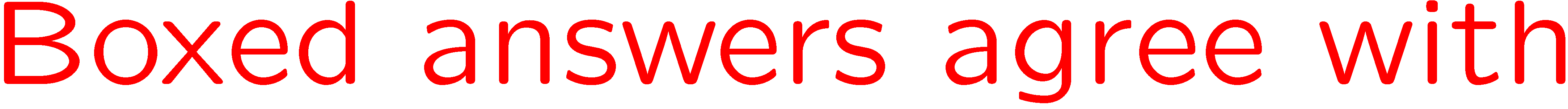 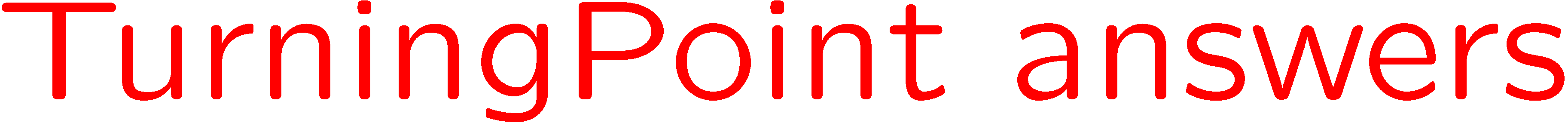 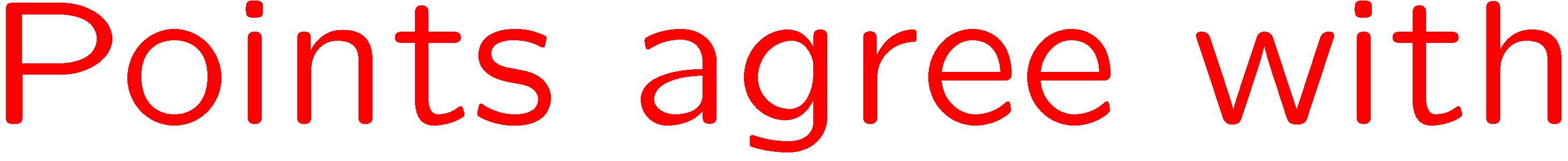 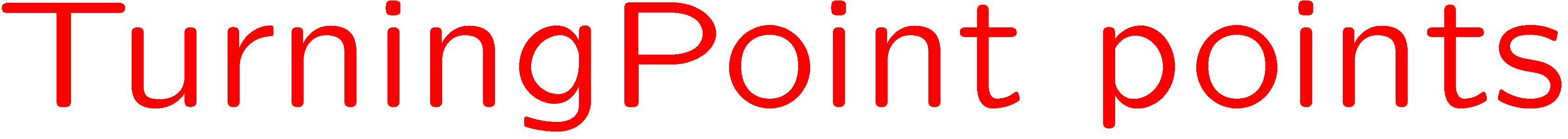 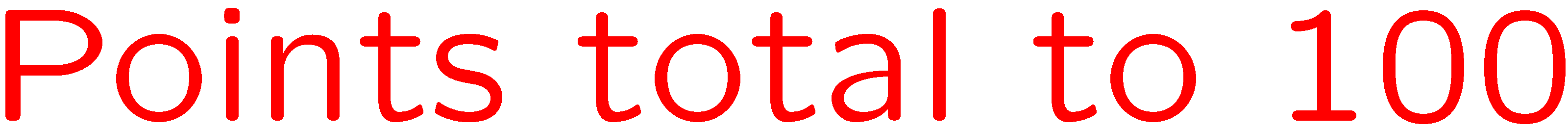 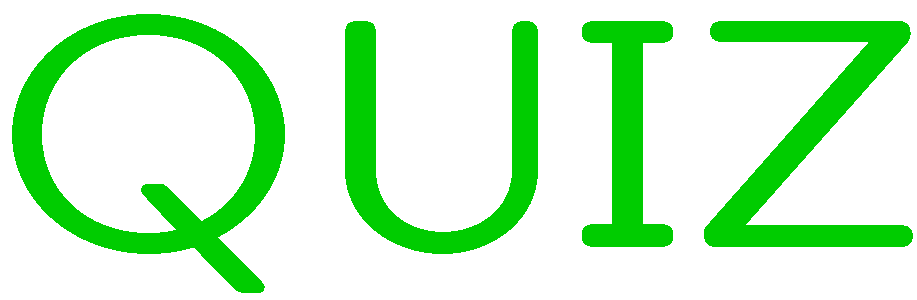 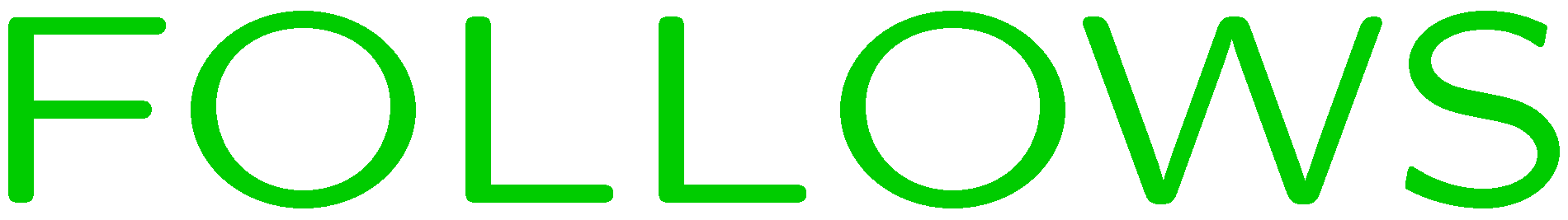 0 of 5
1+1=
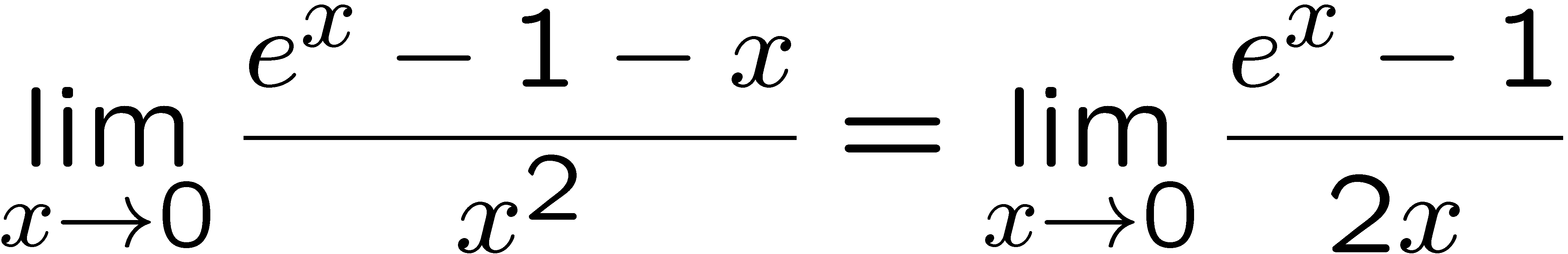 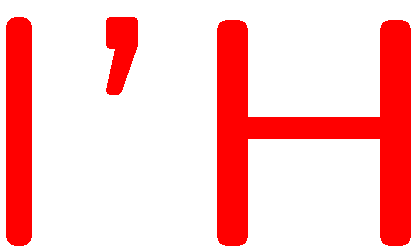 1
2
3
4
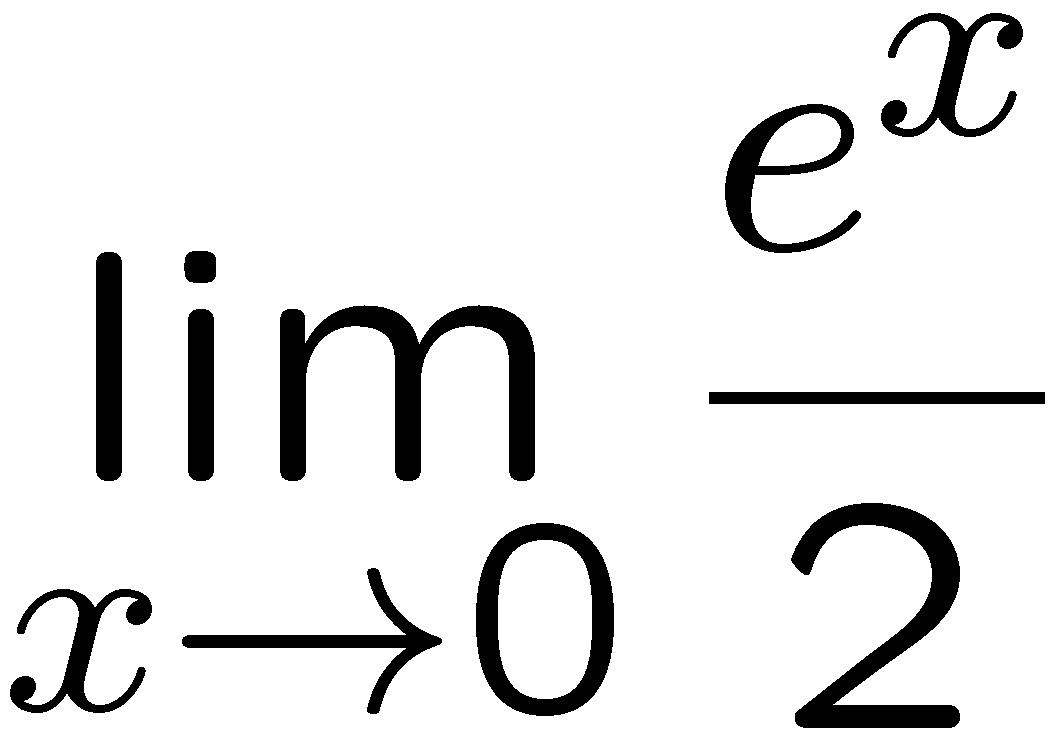 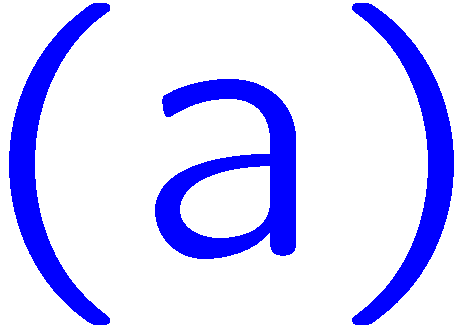 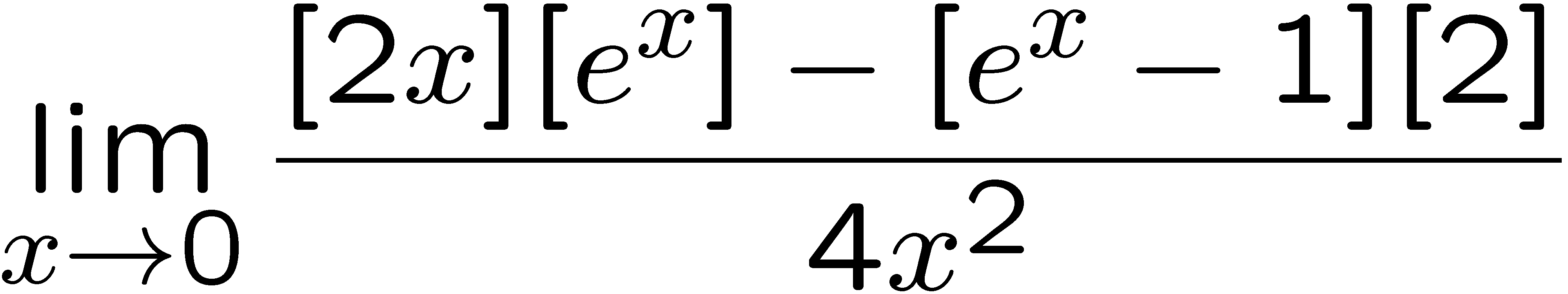 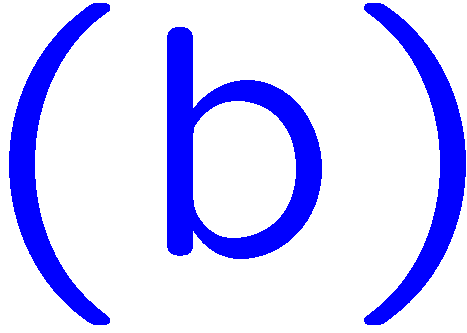 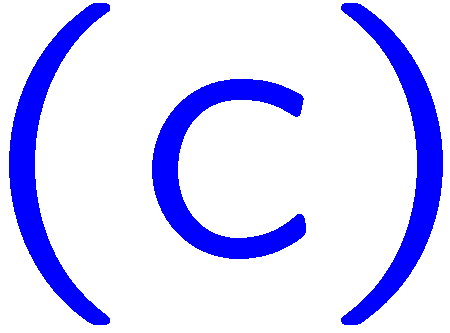 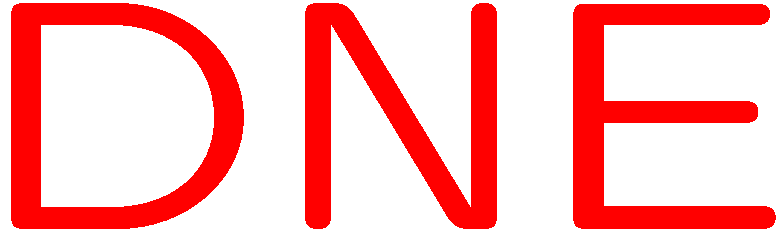 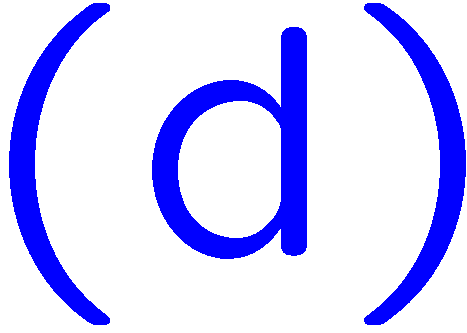 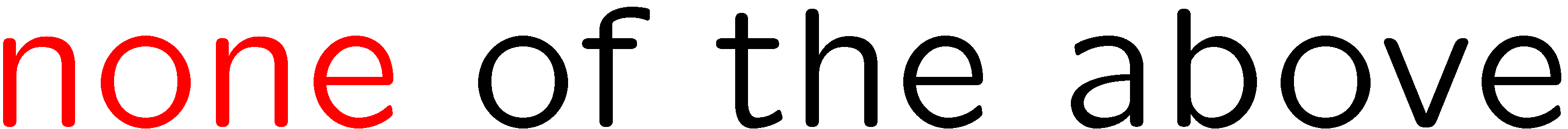 5
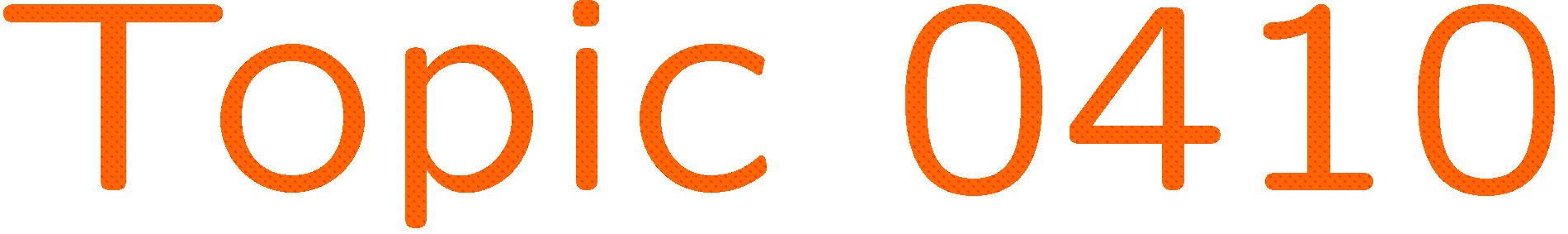 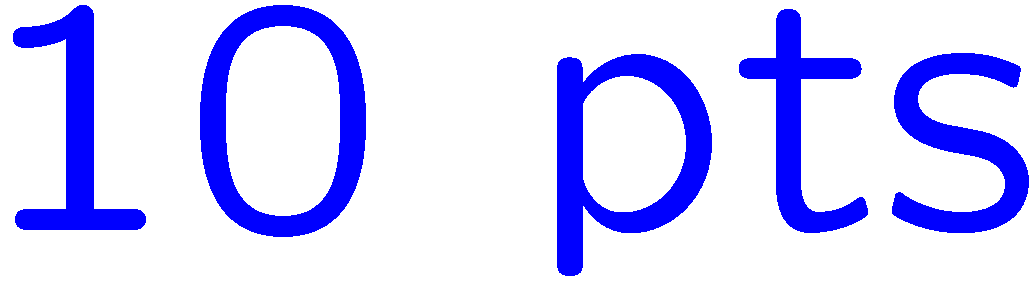 0 of 5
1+1=
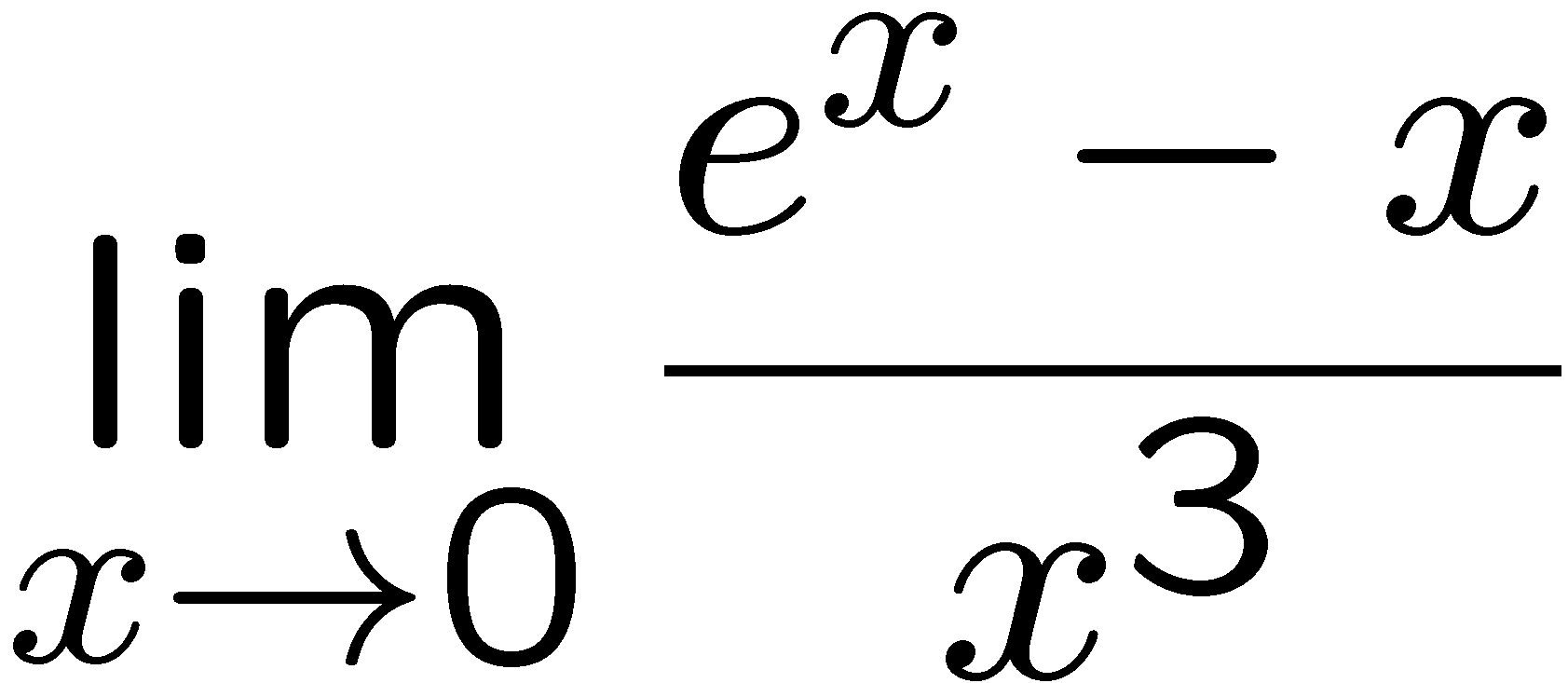 1
2
3
4
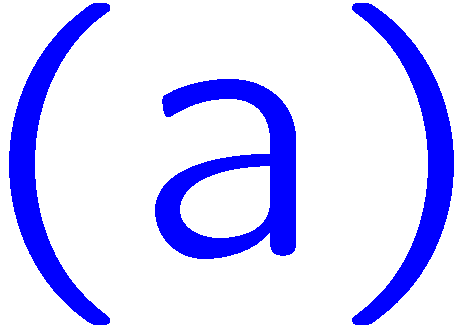 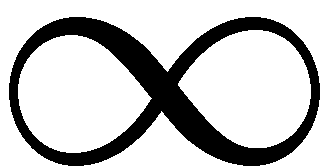 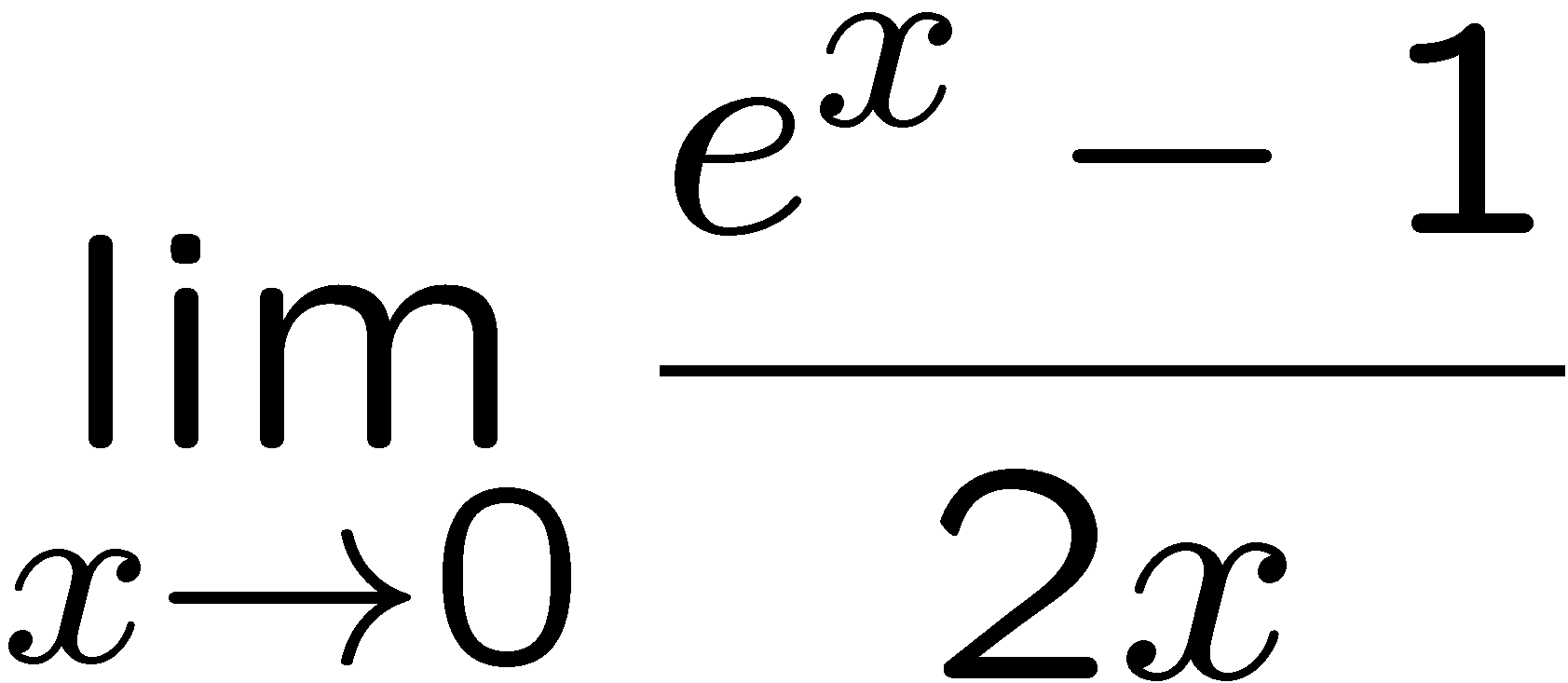 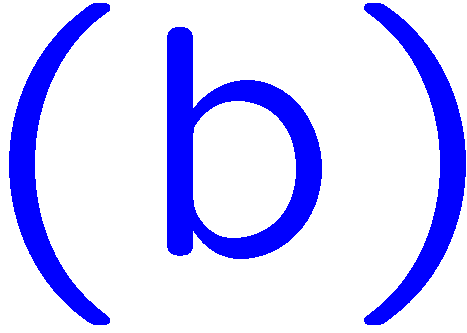 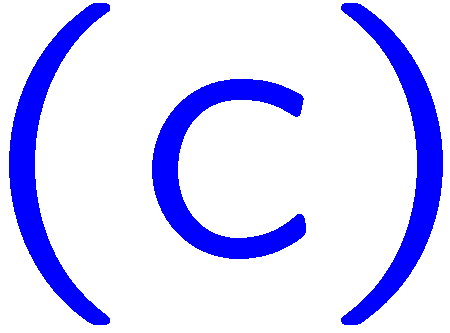 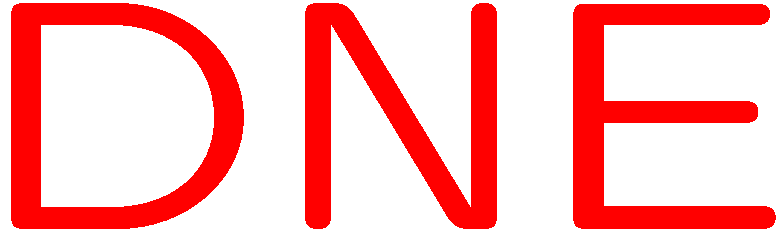 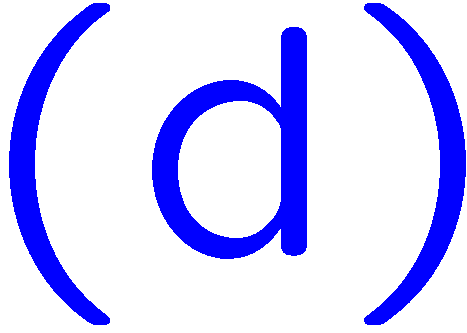 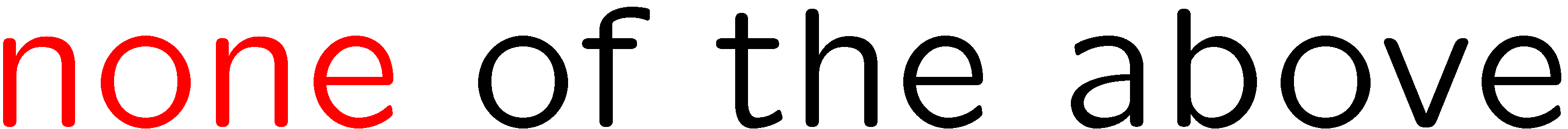 6
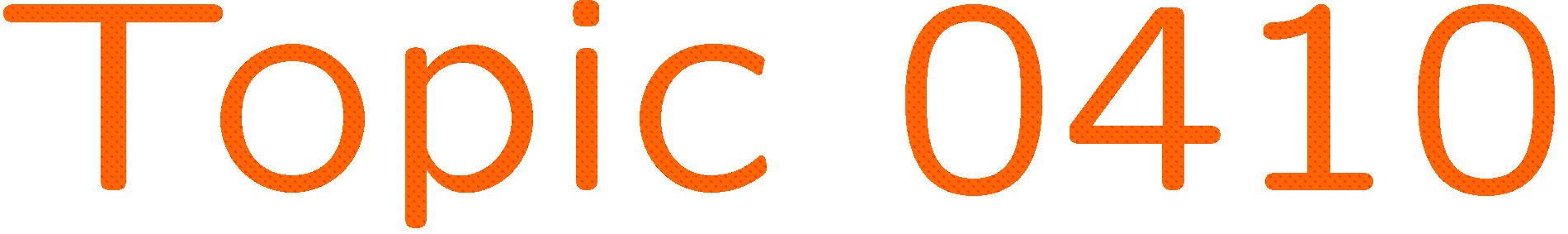 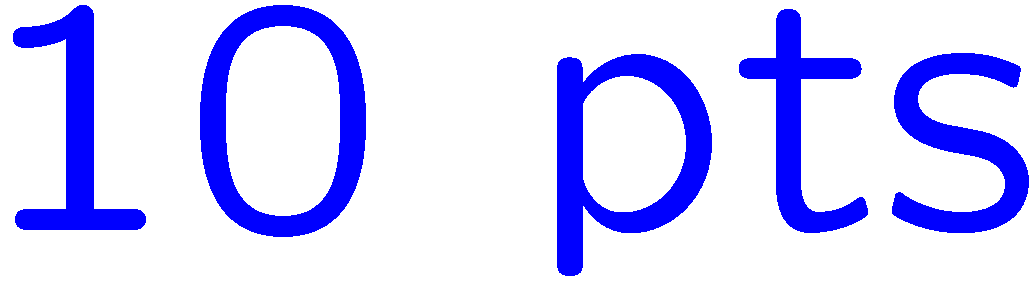 0 of 5
1+1=
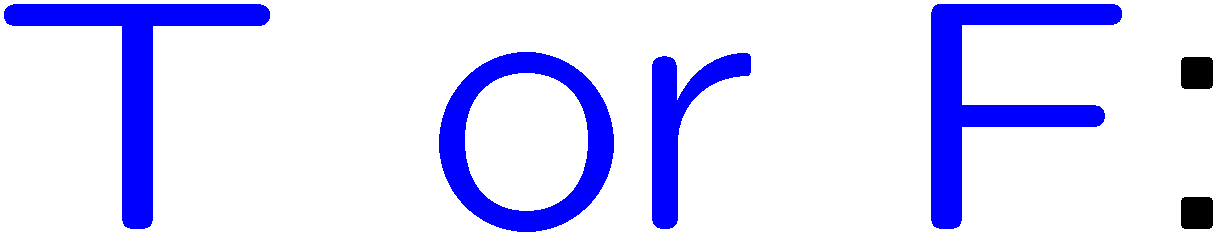 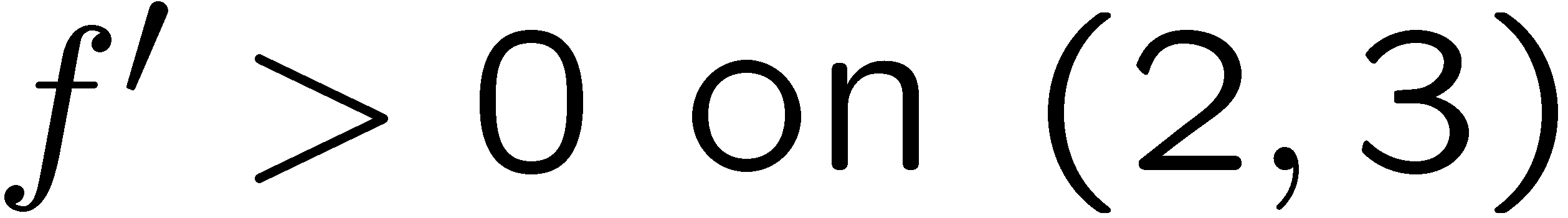 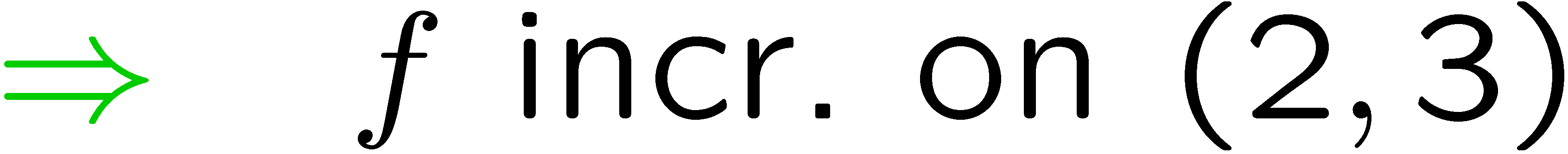 1
2
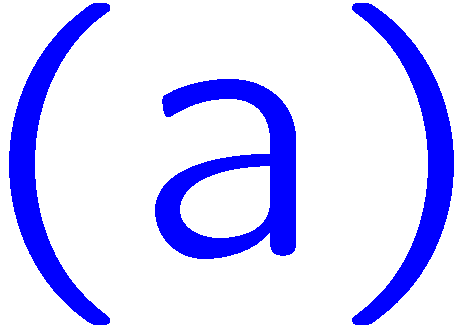 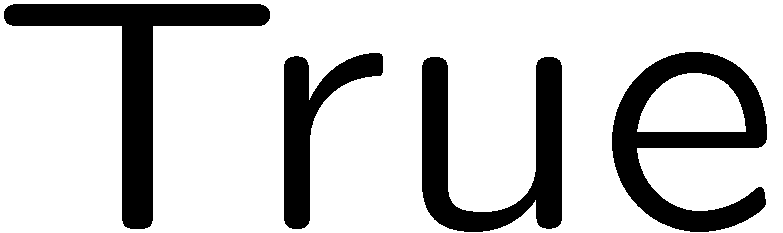 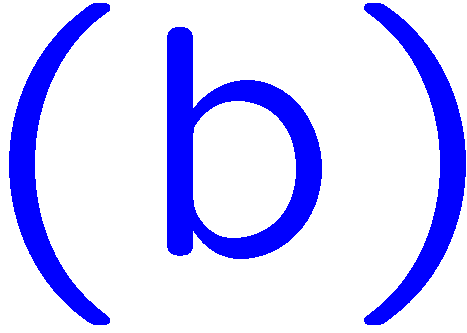 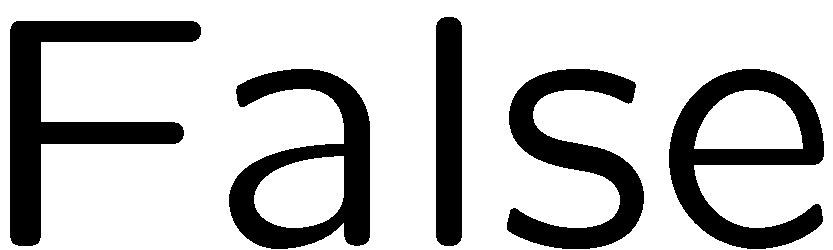 7
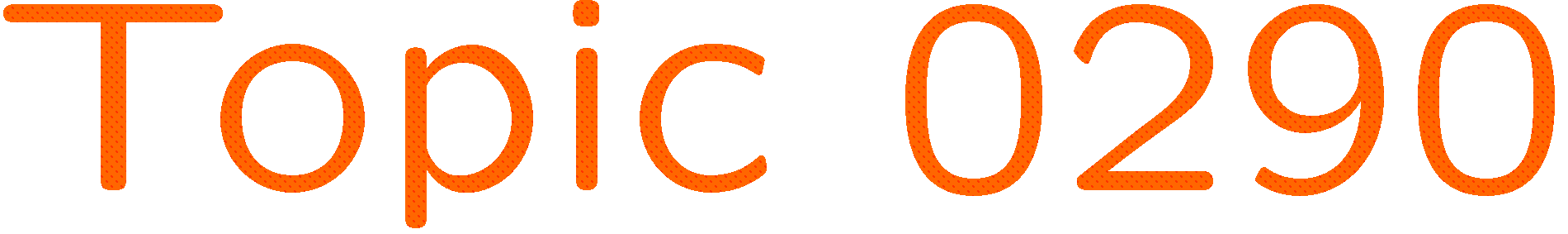 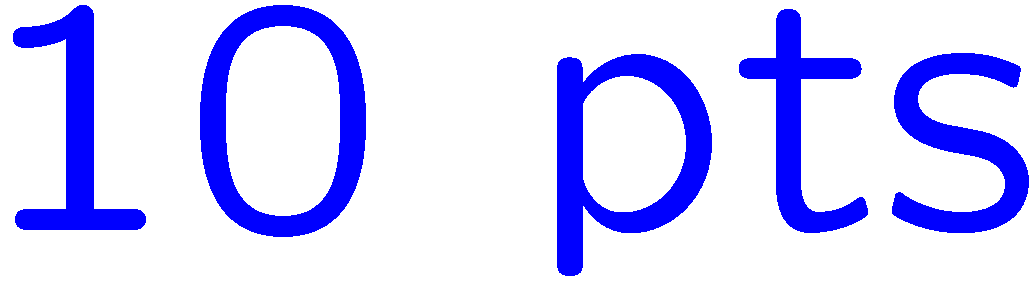 0 of 5
1+1=
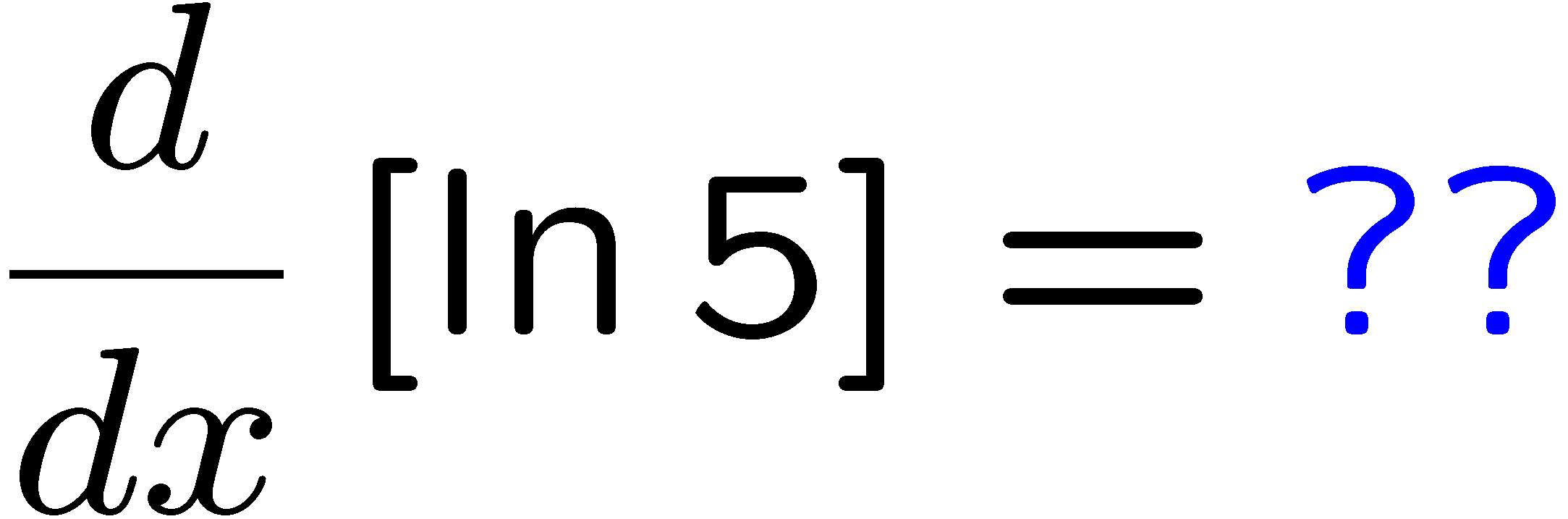 1
2
3
4
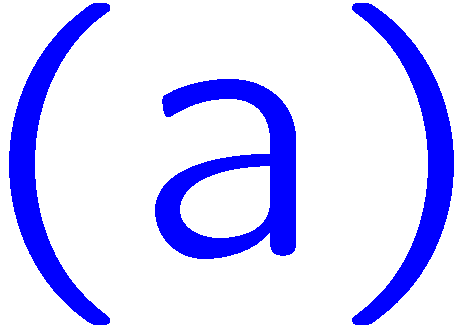 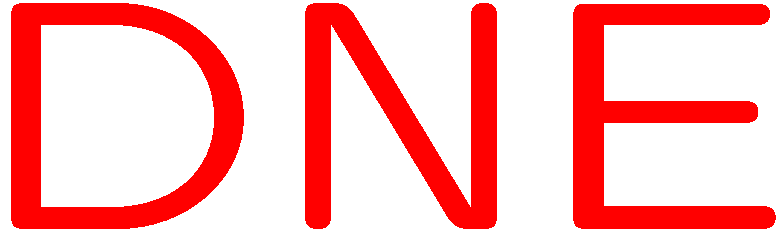 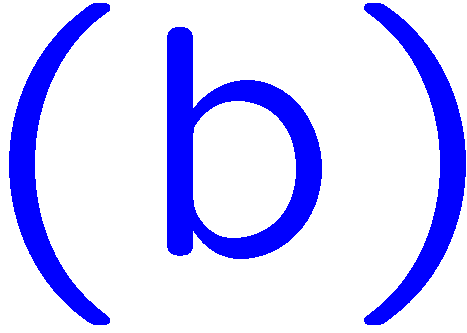 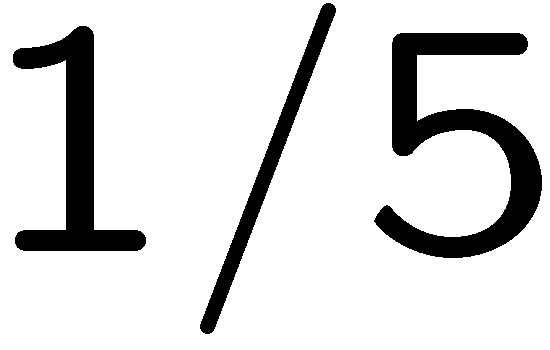 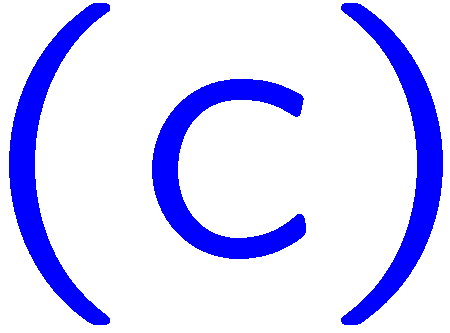 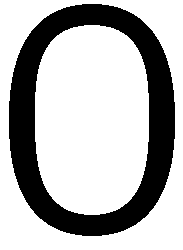 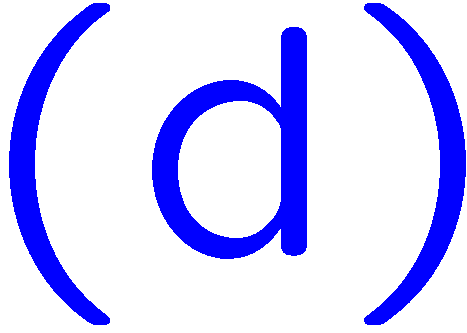 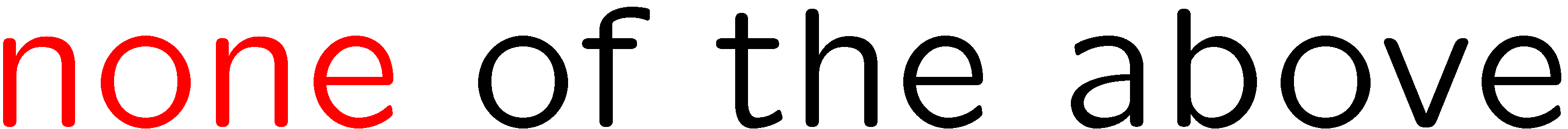 8
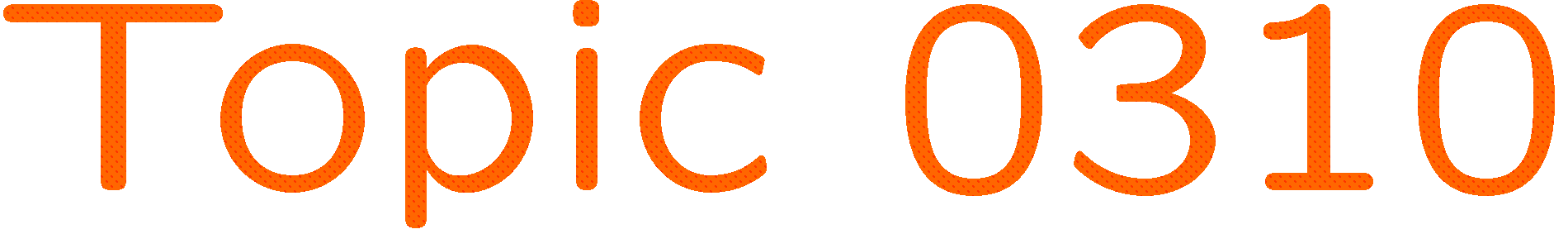 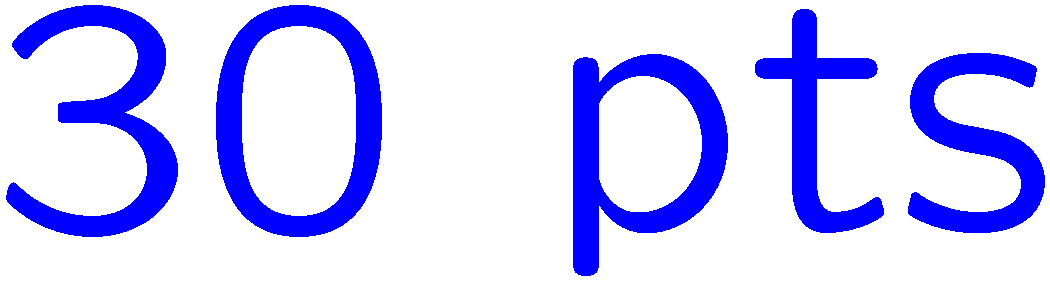 0 of 5
1+1=
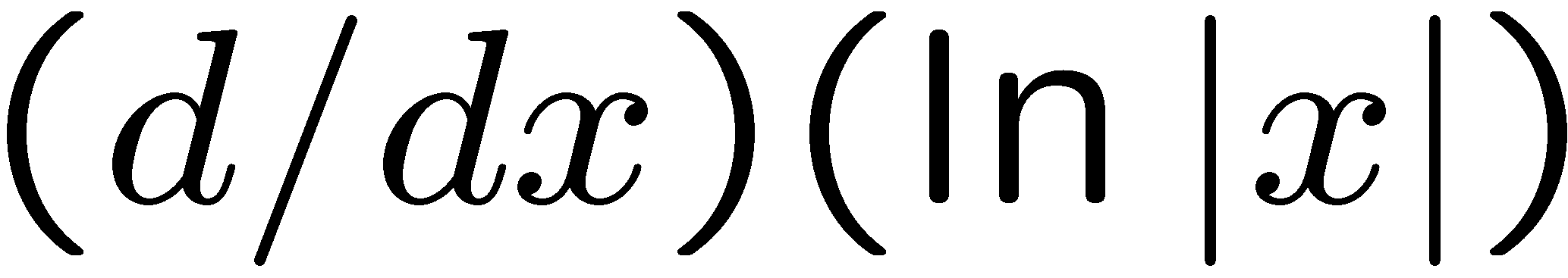 1
2
3
4
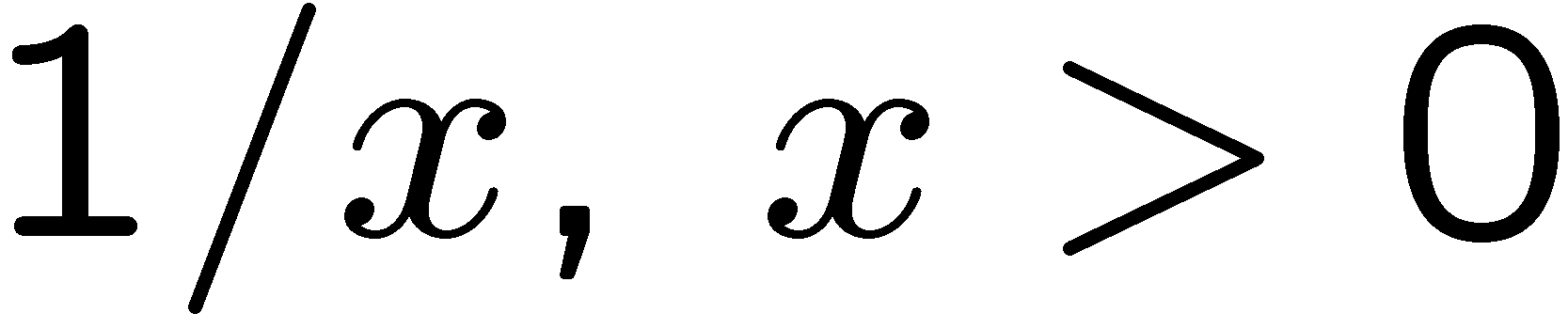 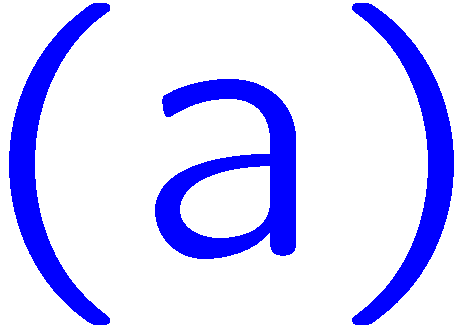 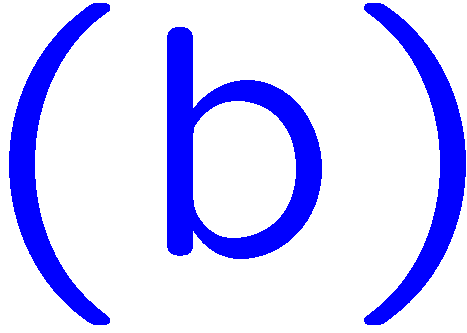 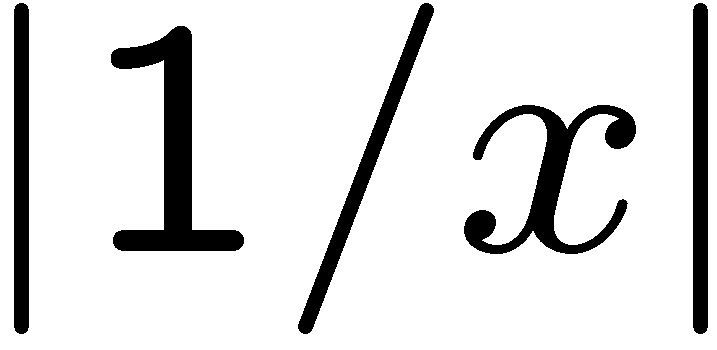 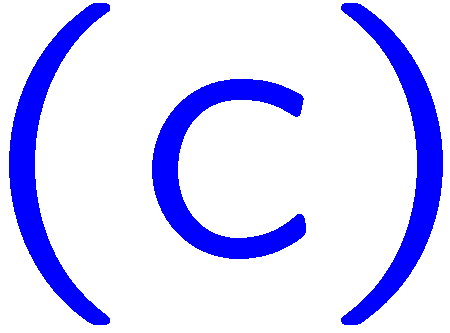 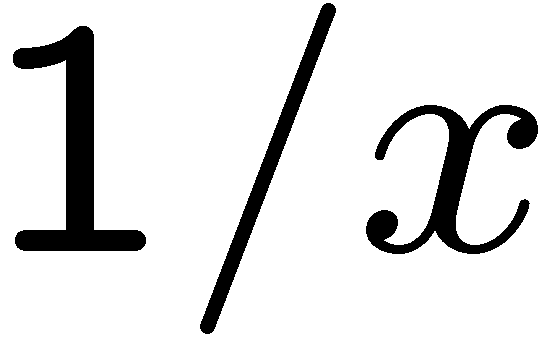 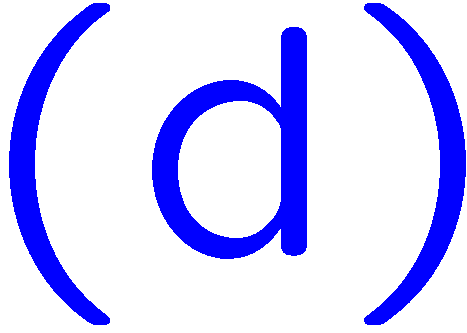 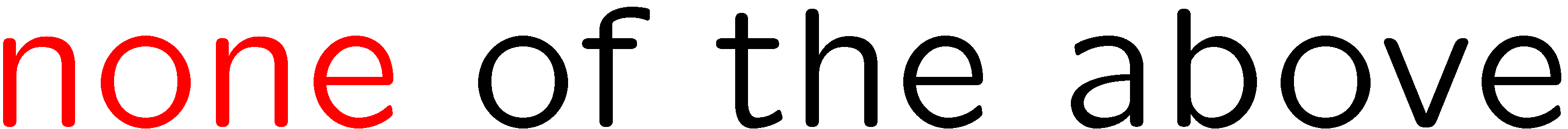 9
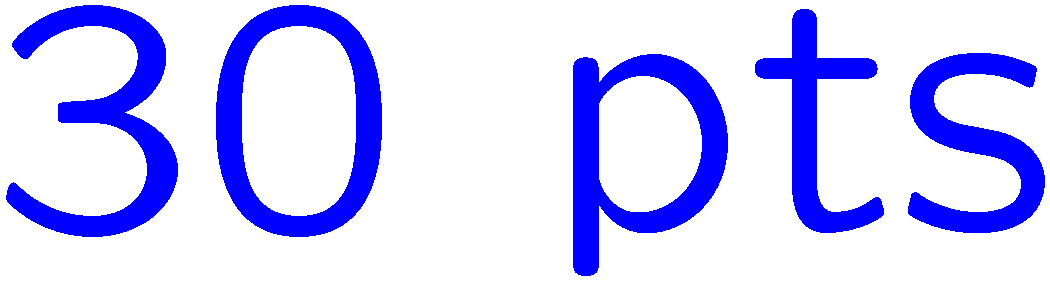 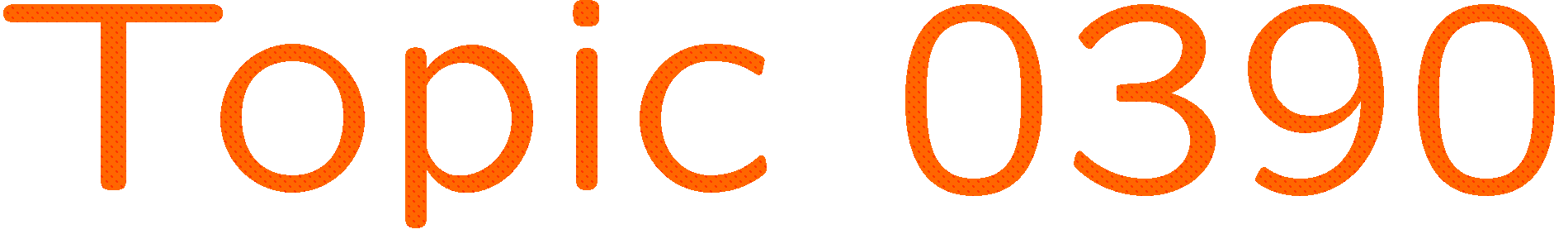 0 of 5
1+1=
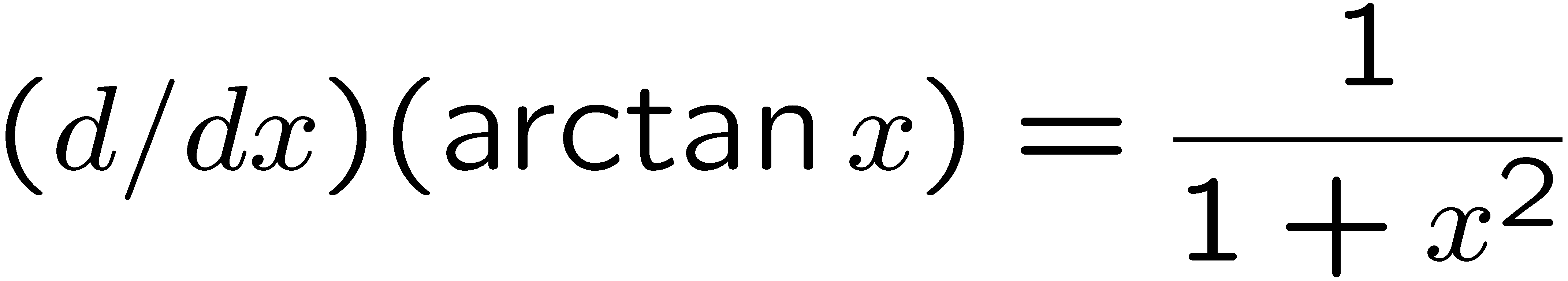 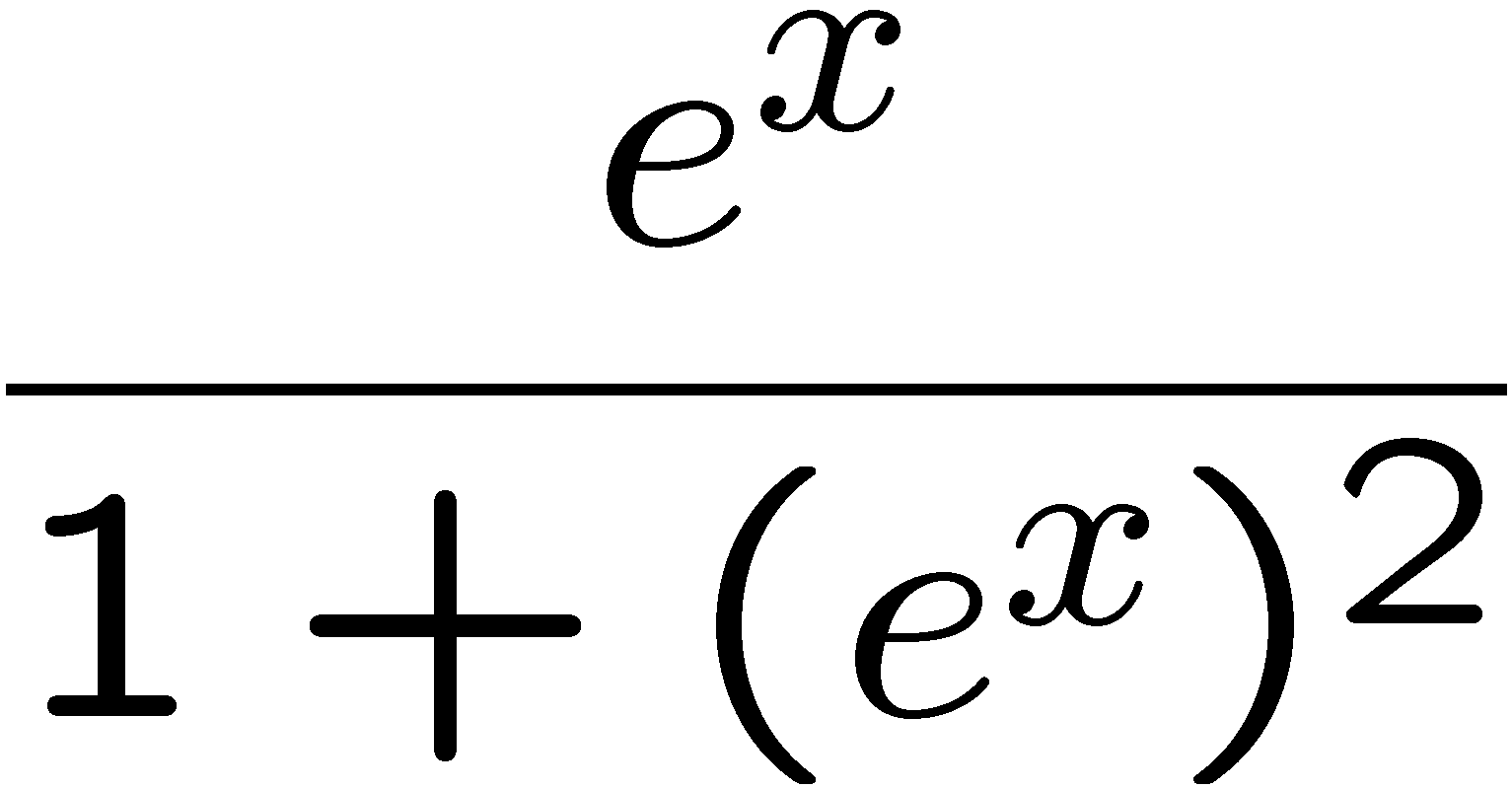 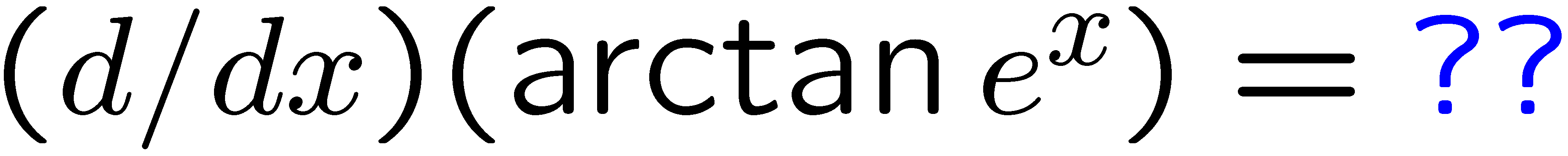 1
2
3
4
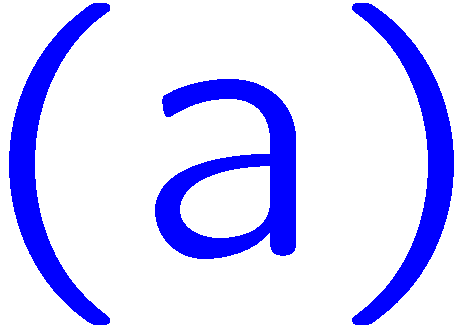 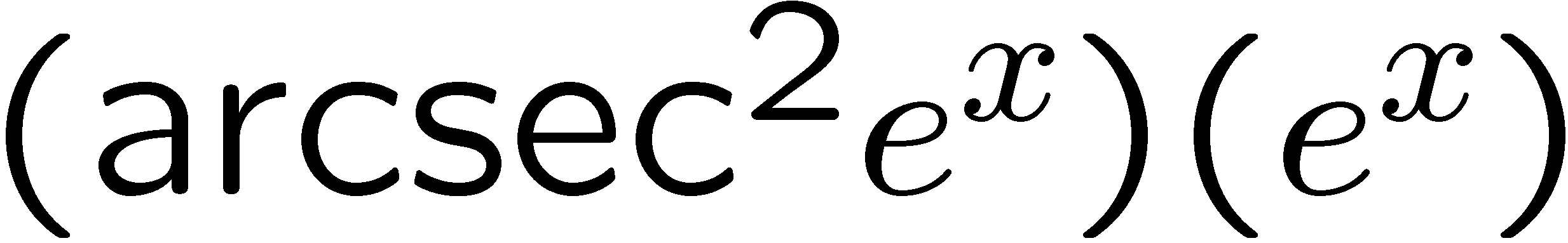 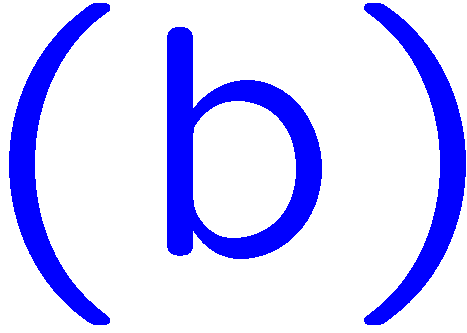 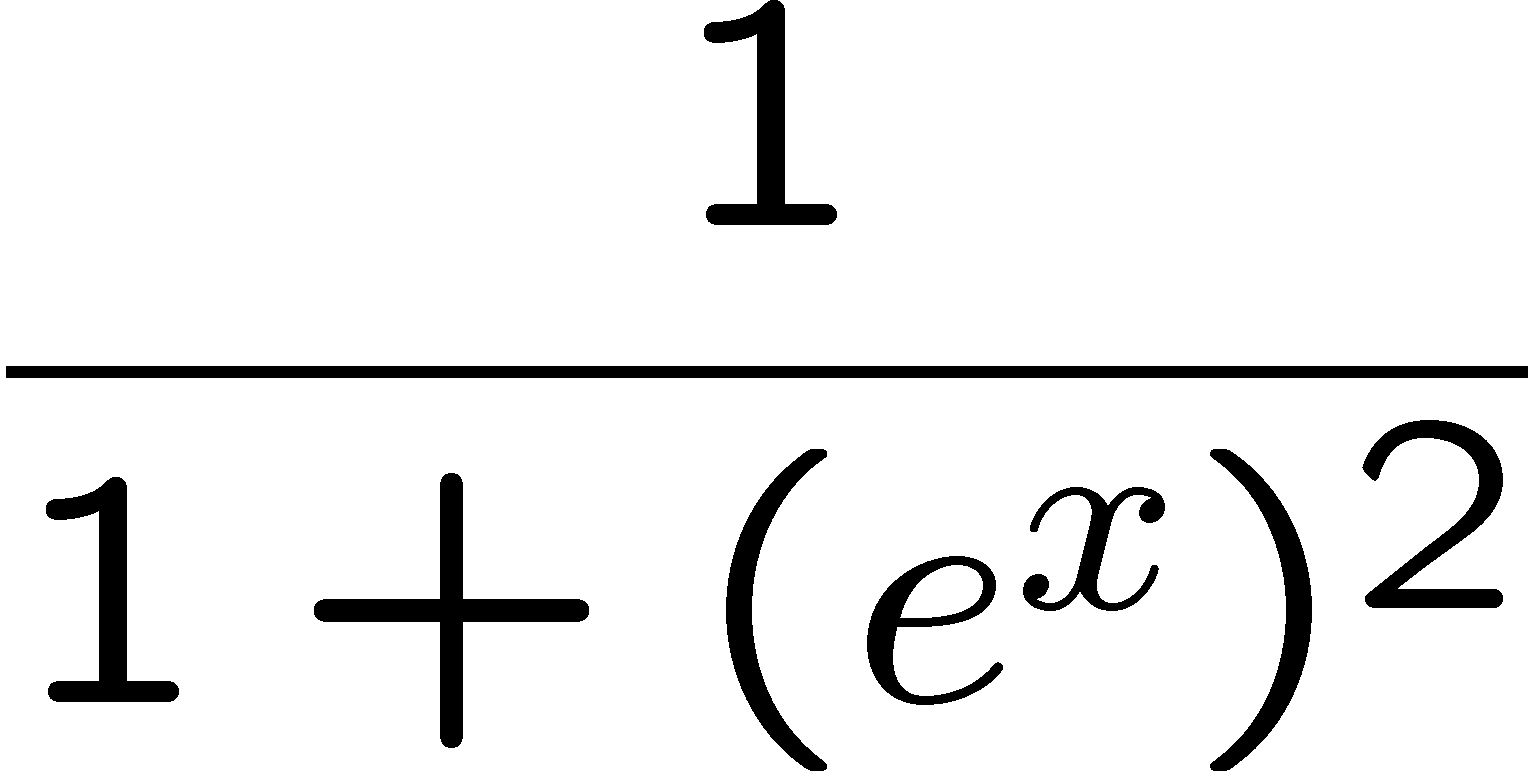 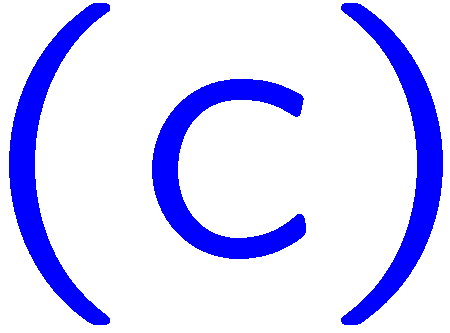 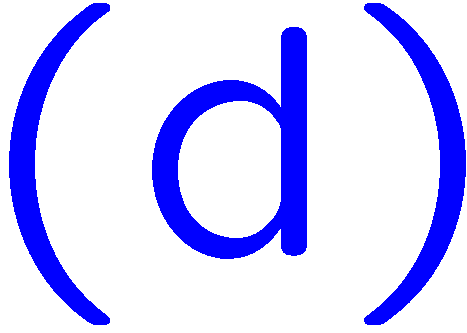 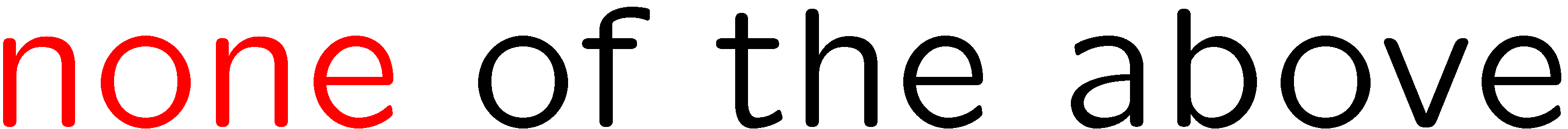 10
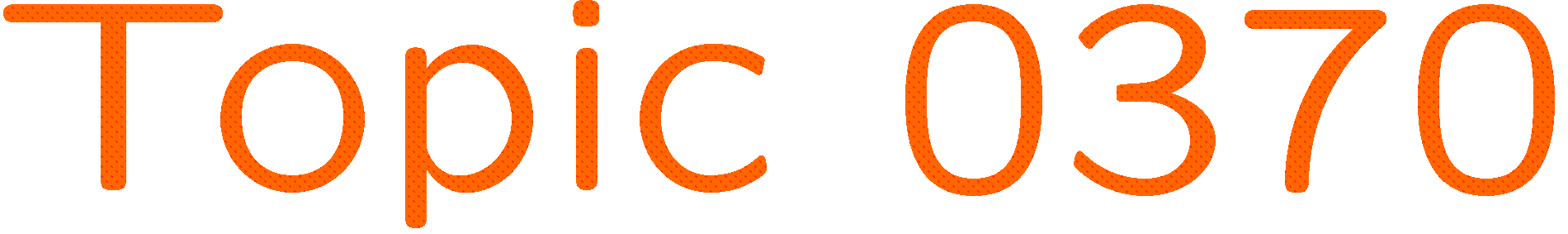 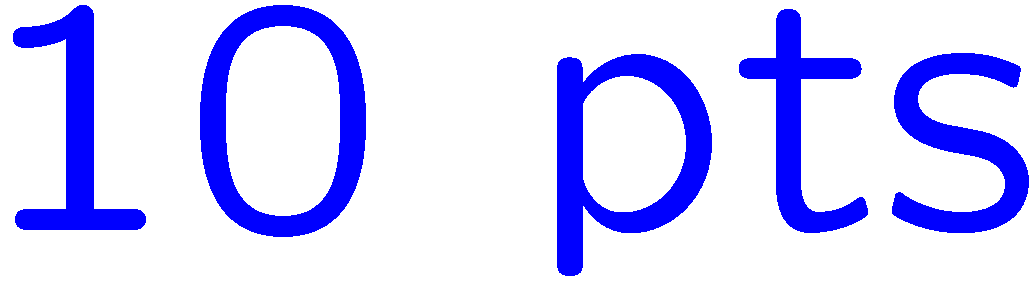 0 of 5
1+1=
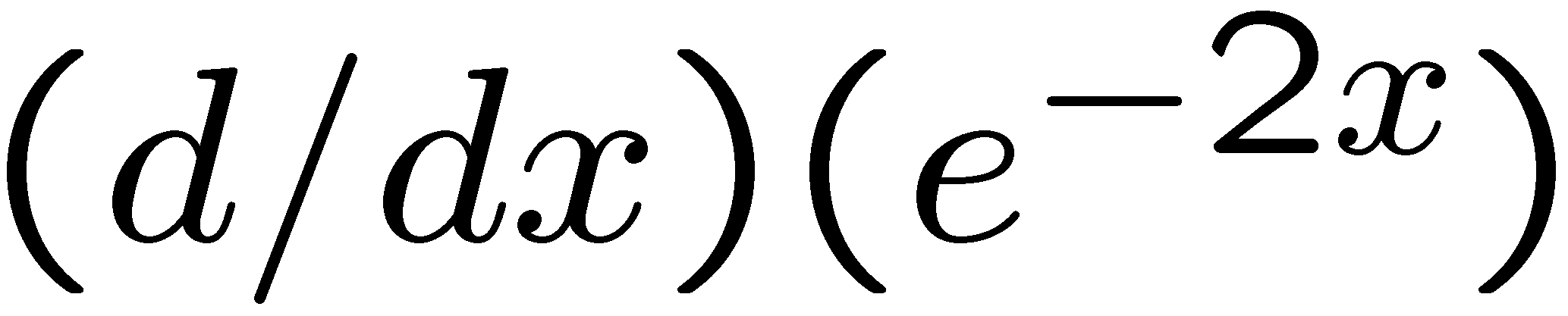 1
2
3
4
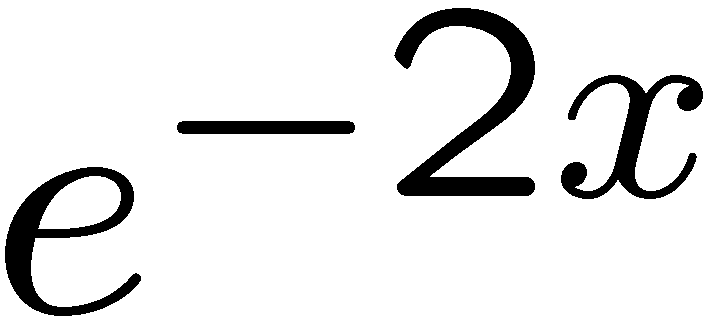 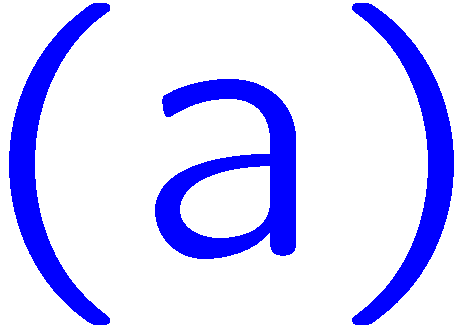 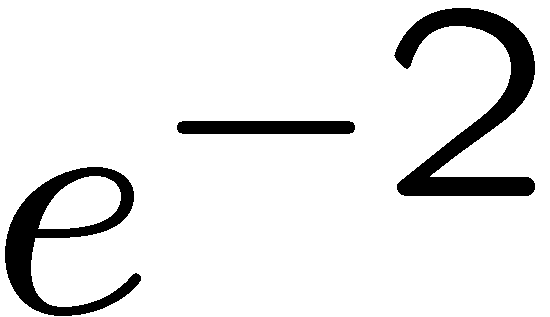 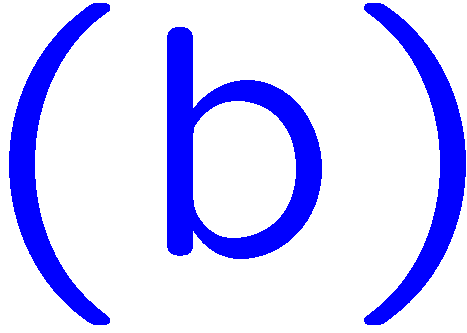 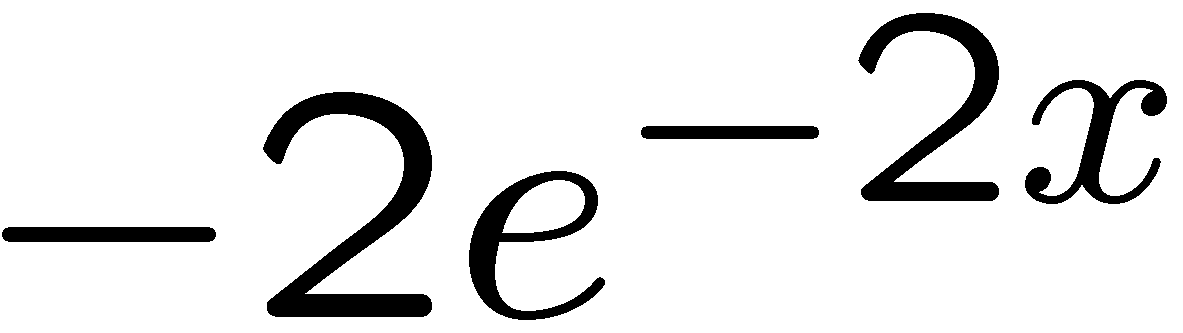 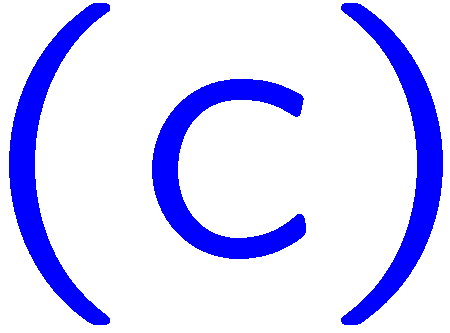 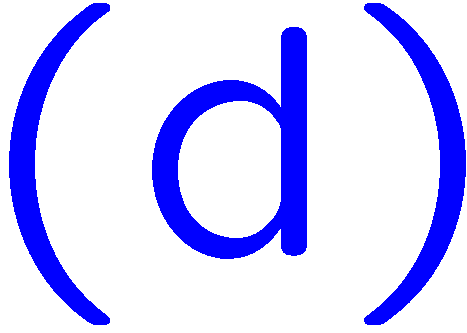 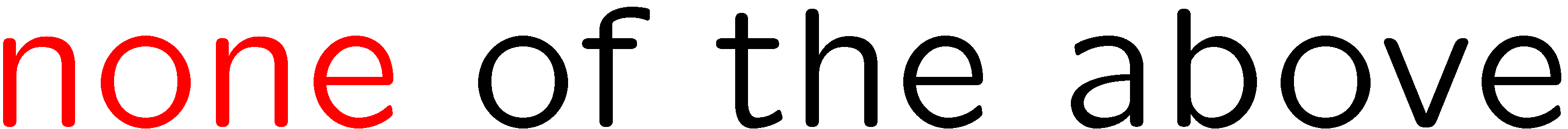 11
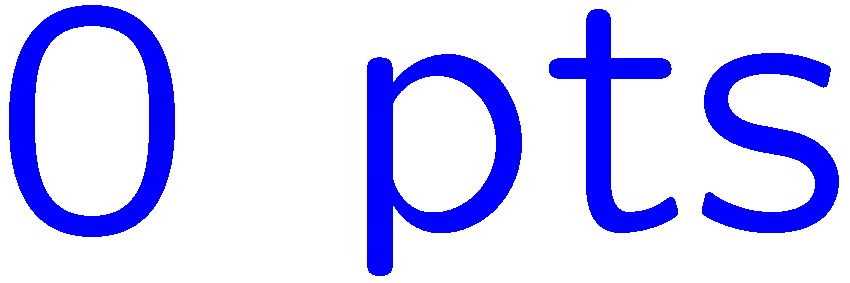 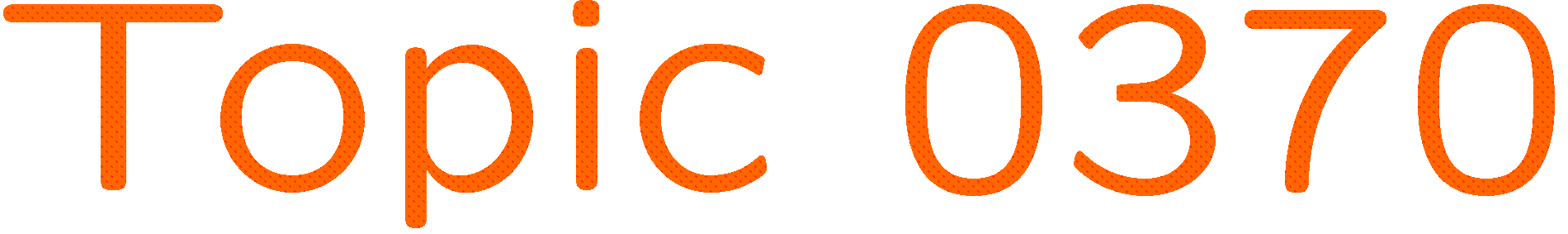 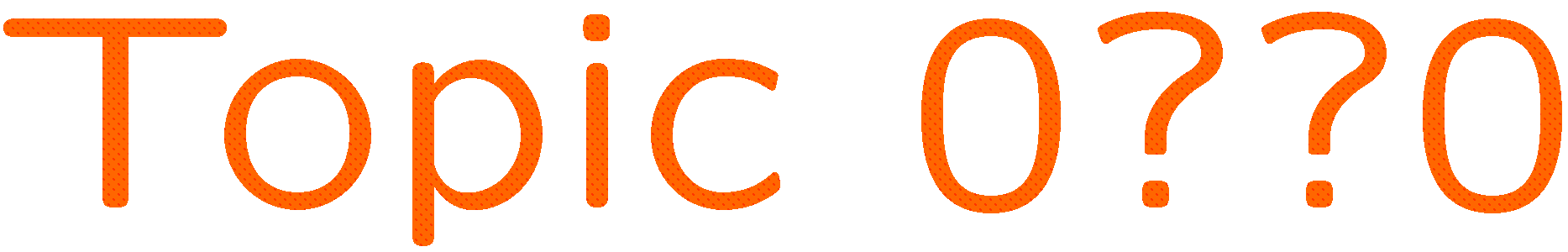 0 of 5
1+1=
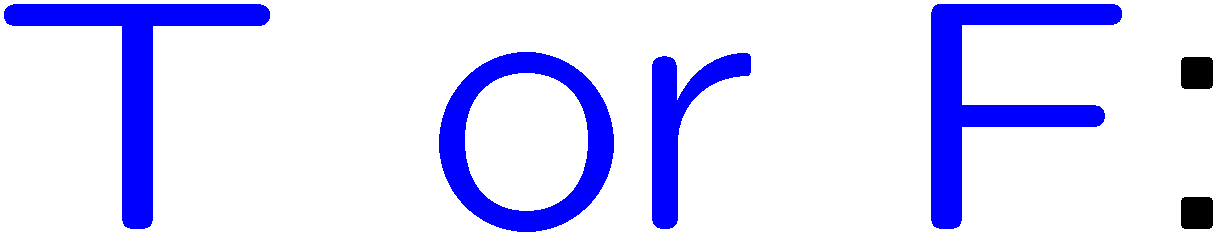 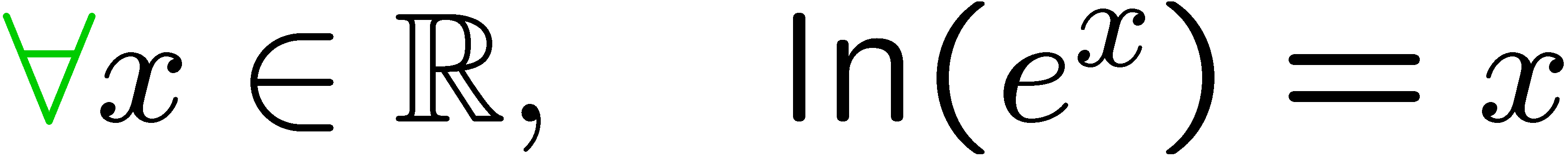 1
2
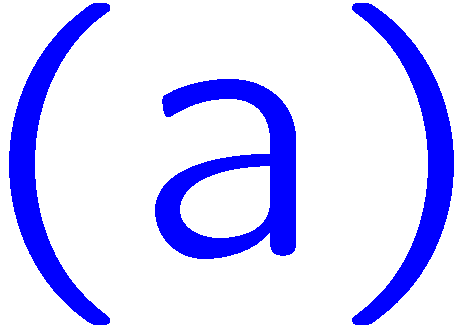 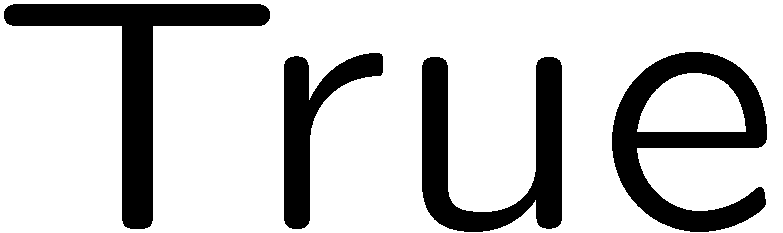 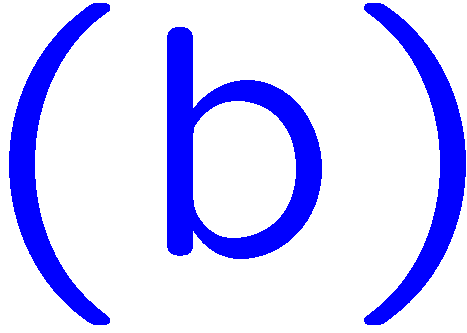 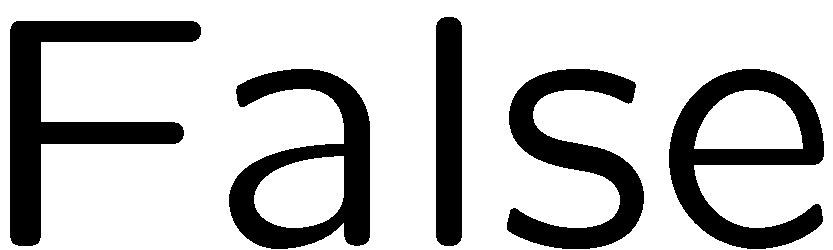 12
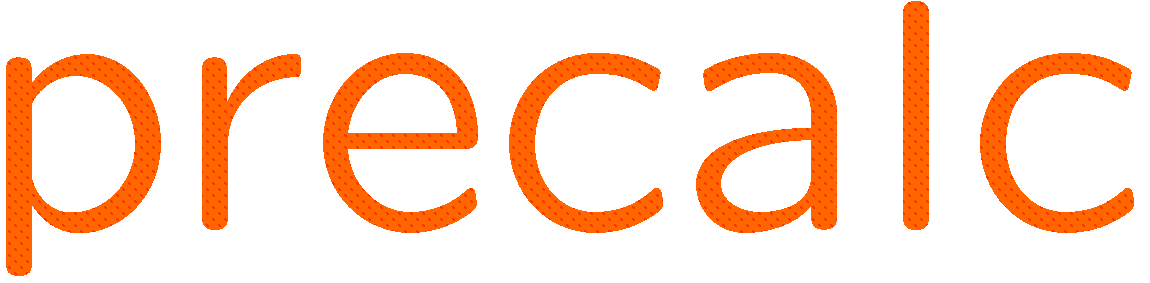 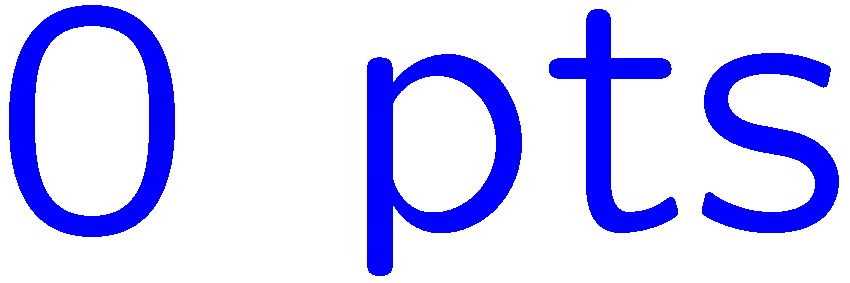 0 of 5
1+1=
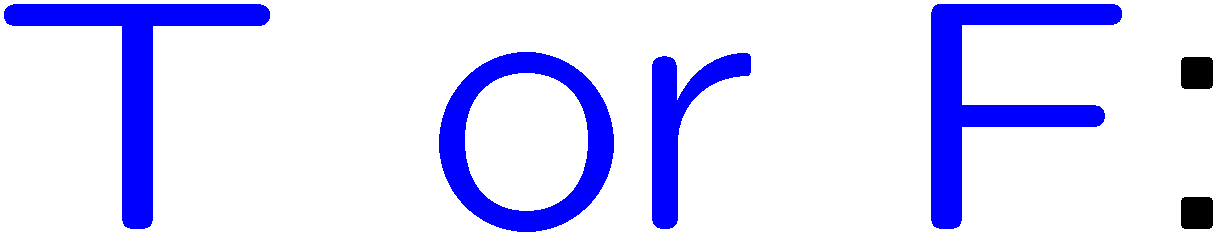 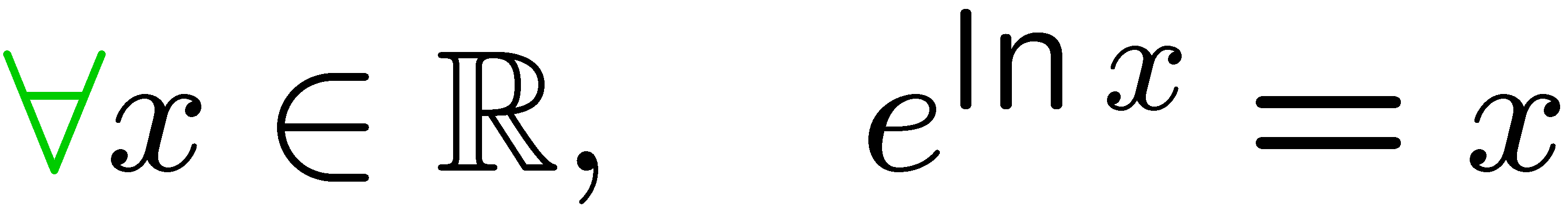 1
2
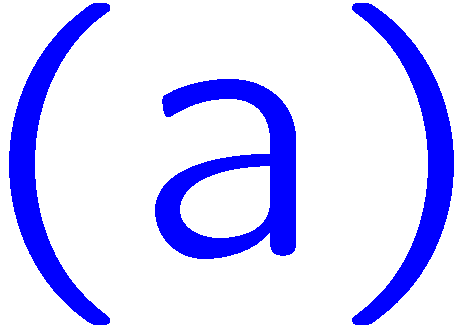 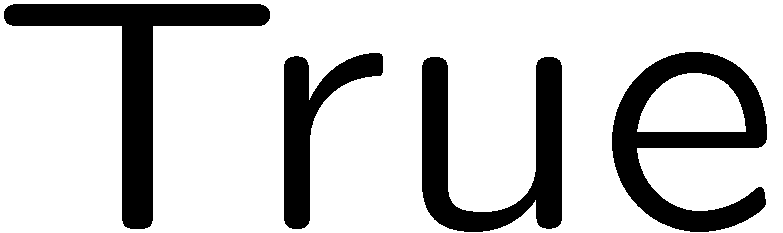 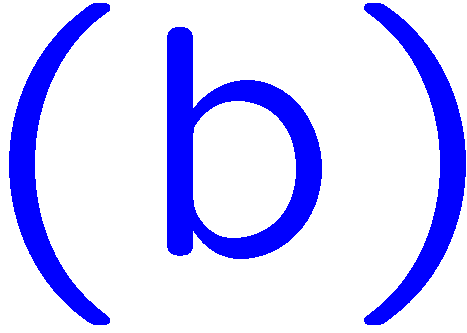 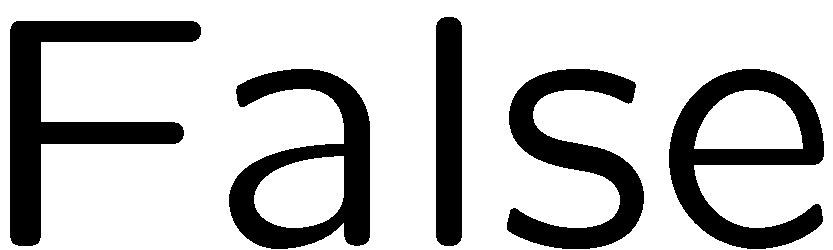 13
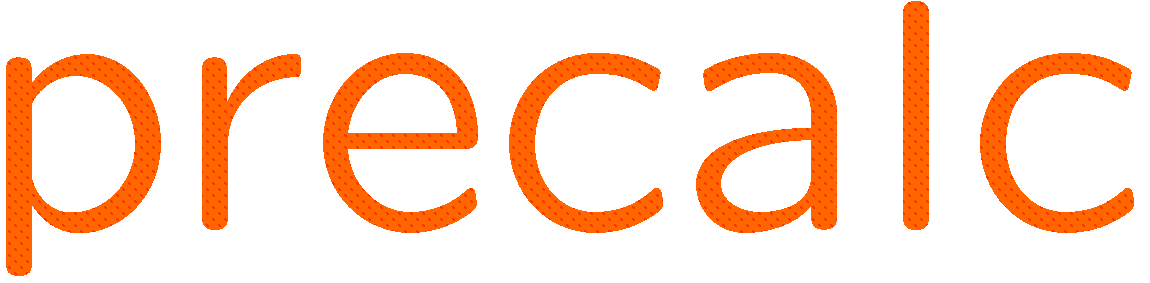 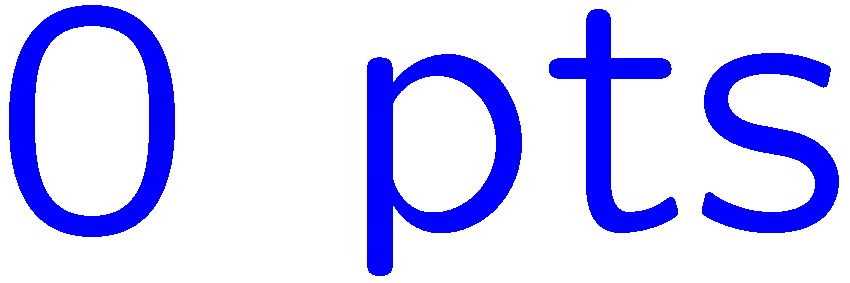 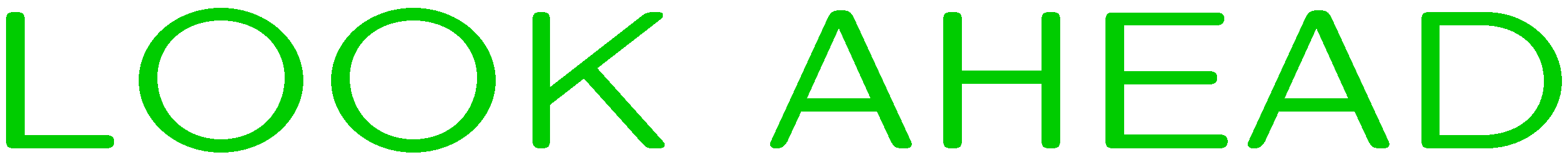 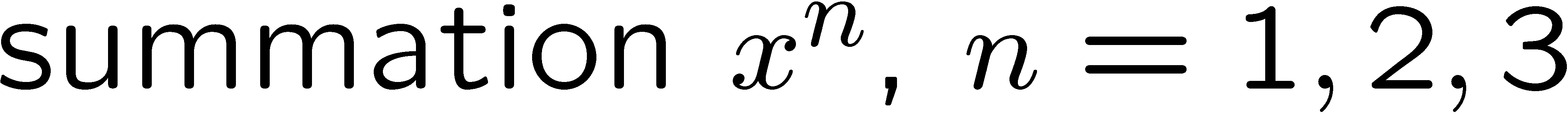 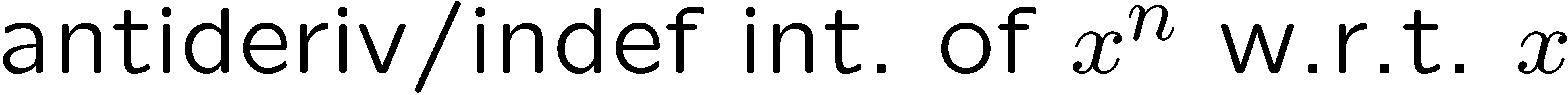 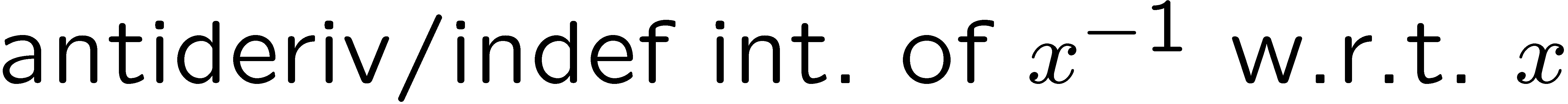 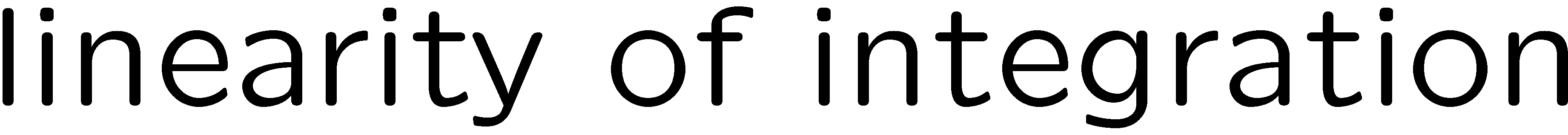 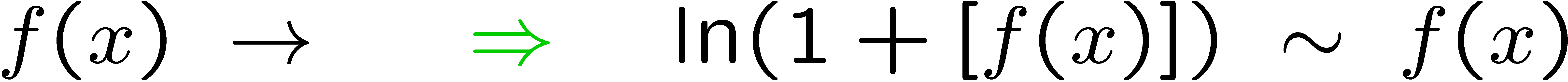 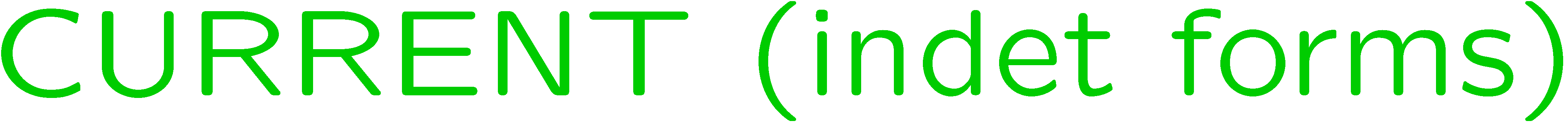 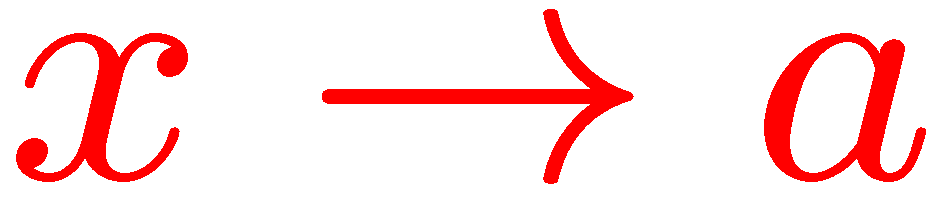 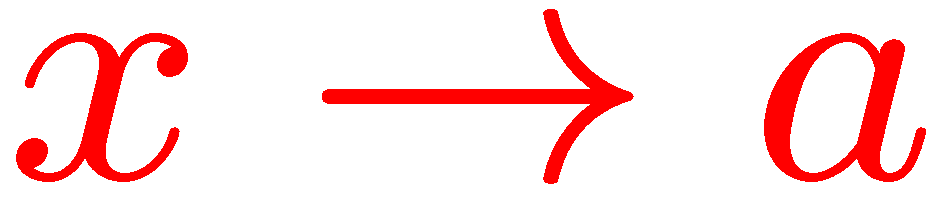 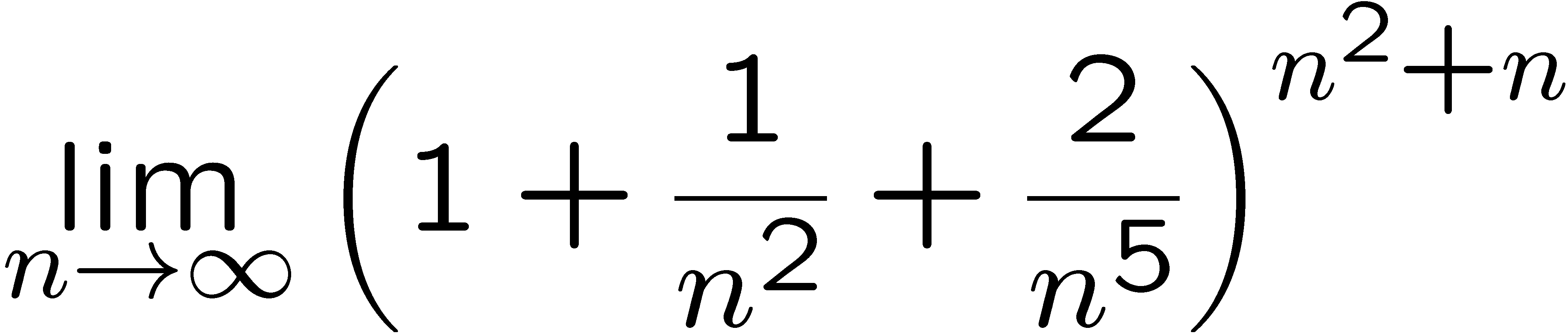 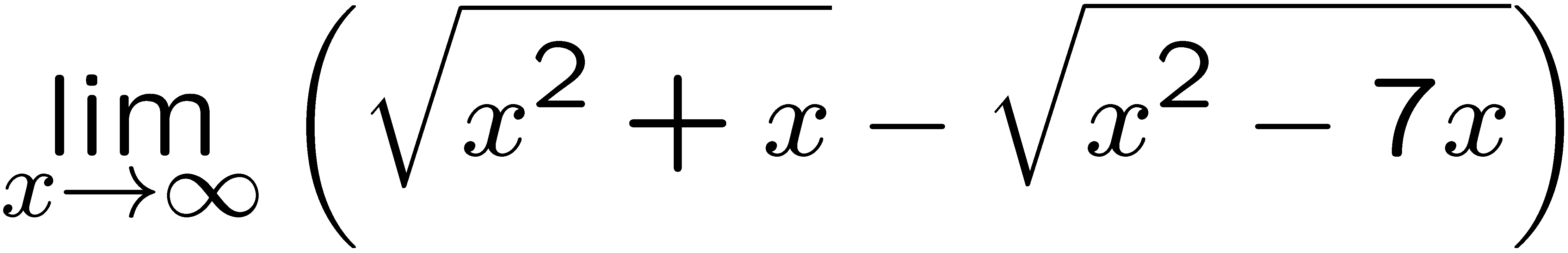 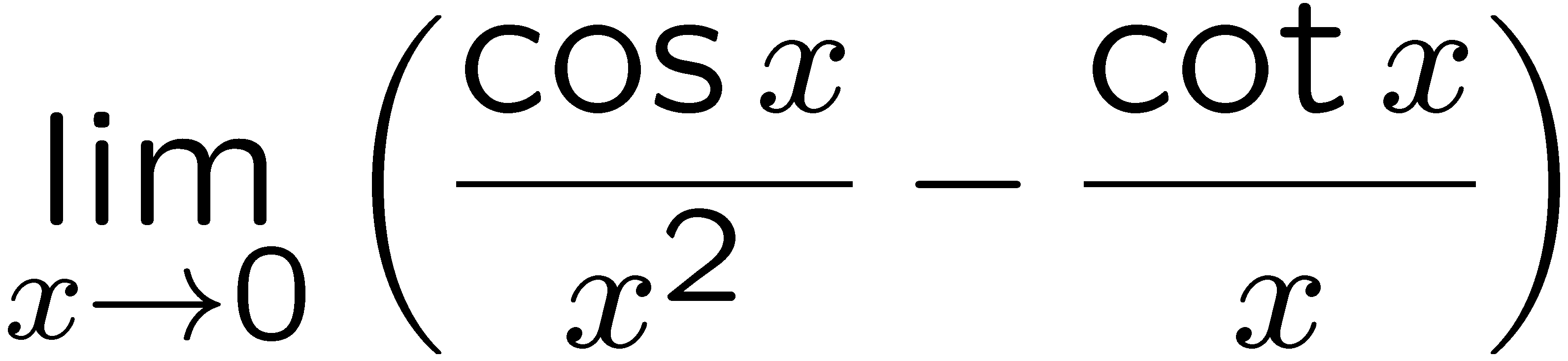 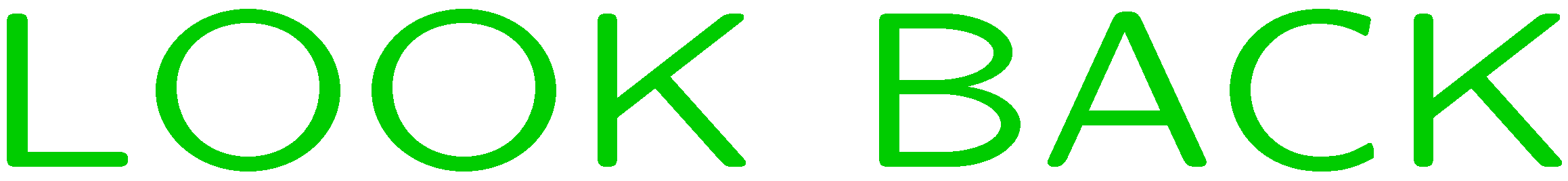 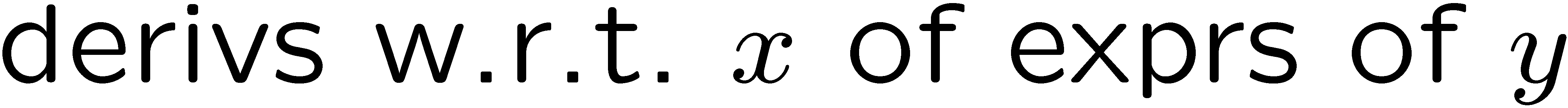 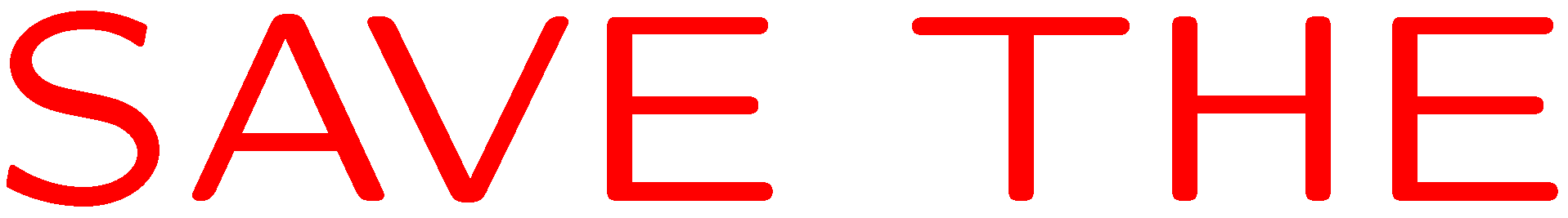 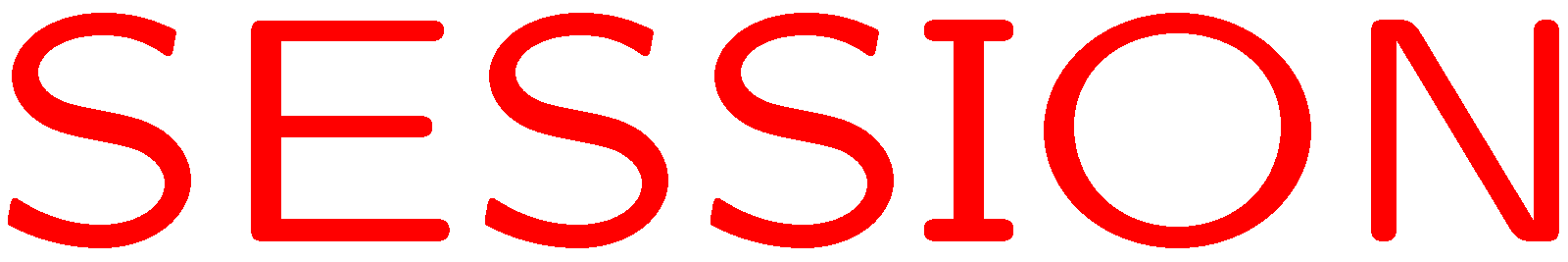 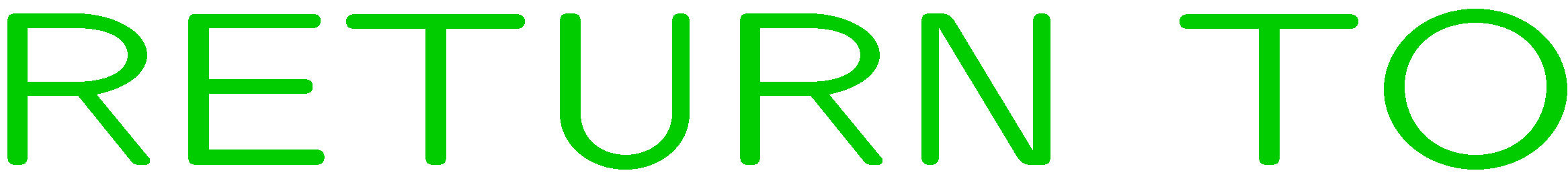 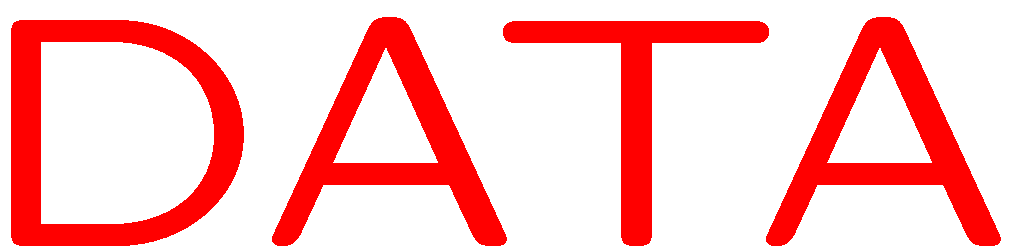 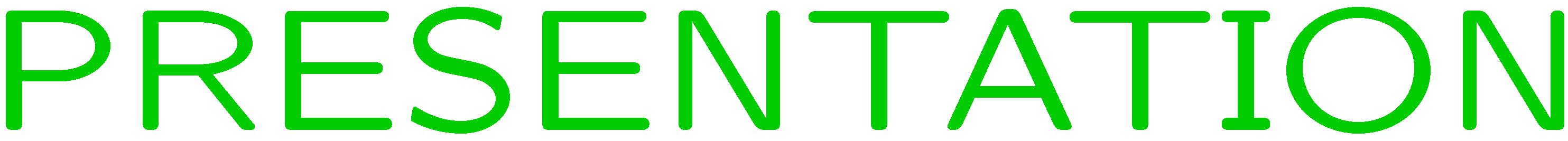